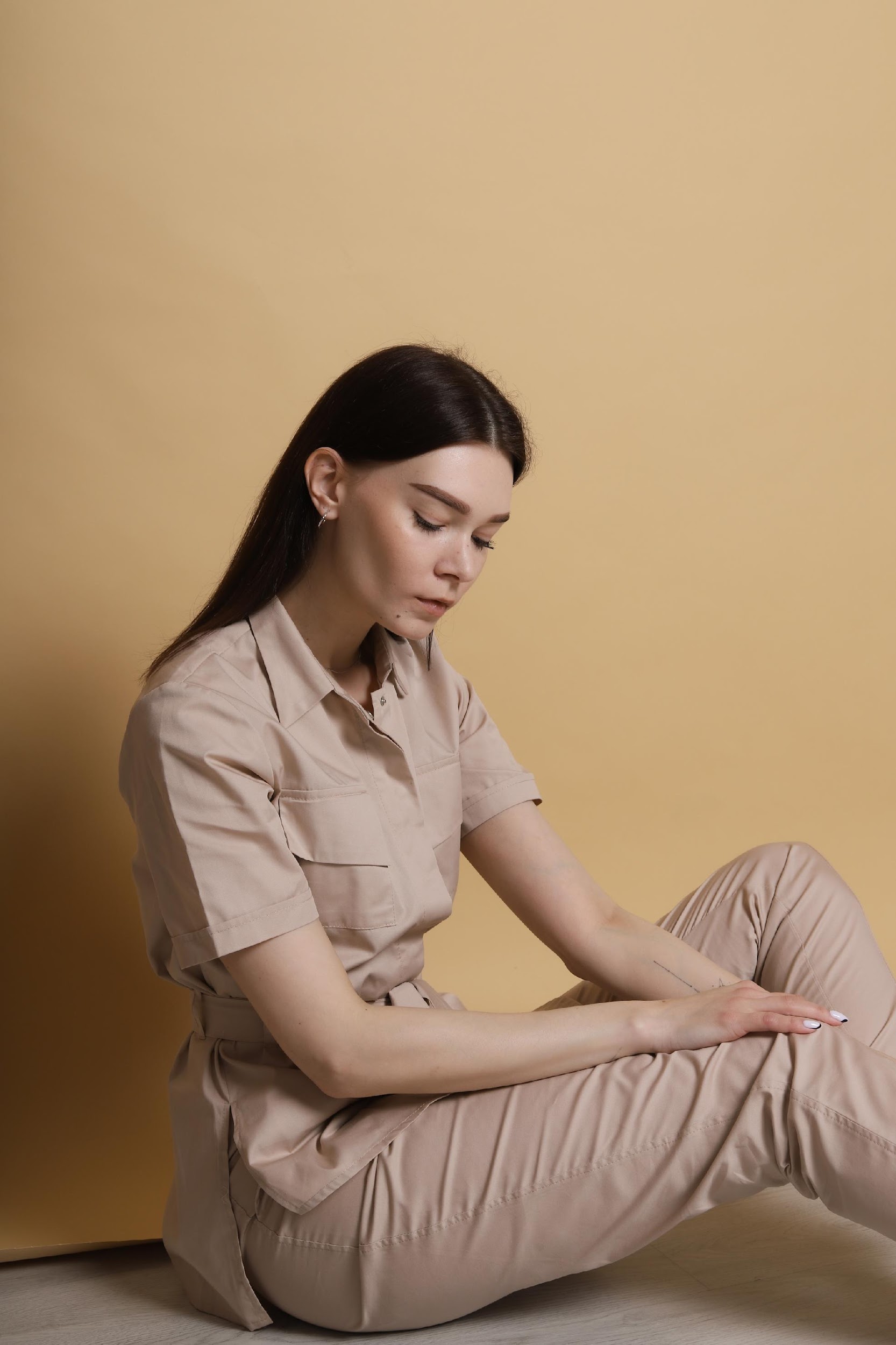 Lorem ipsum dolor sit amet, consectetur adipiscing elit, sed do eiusmod tempor.
CATALOG
MODERN CLOTHING
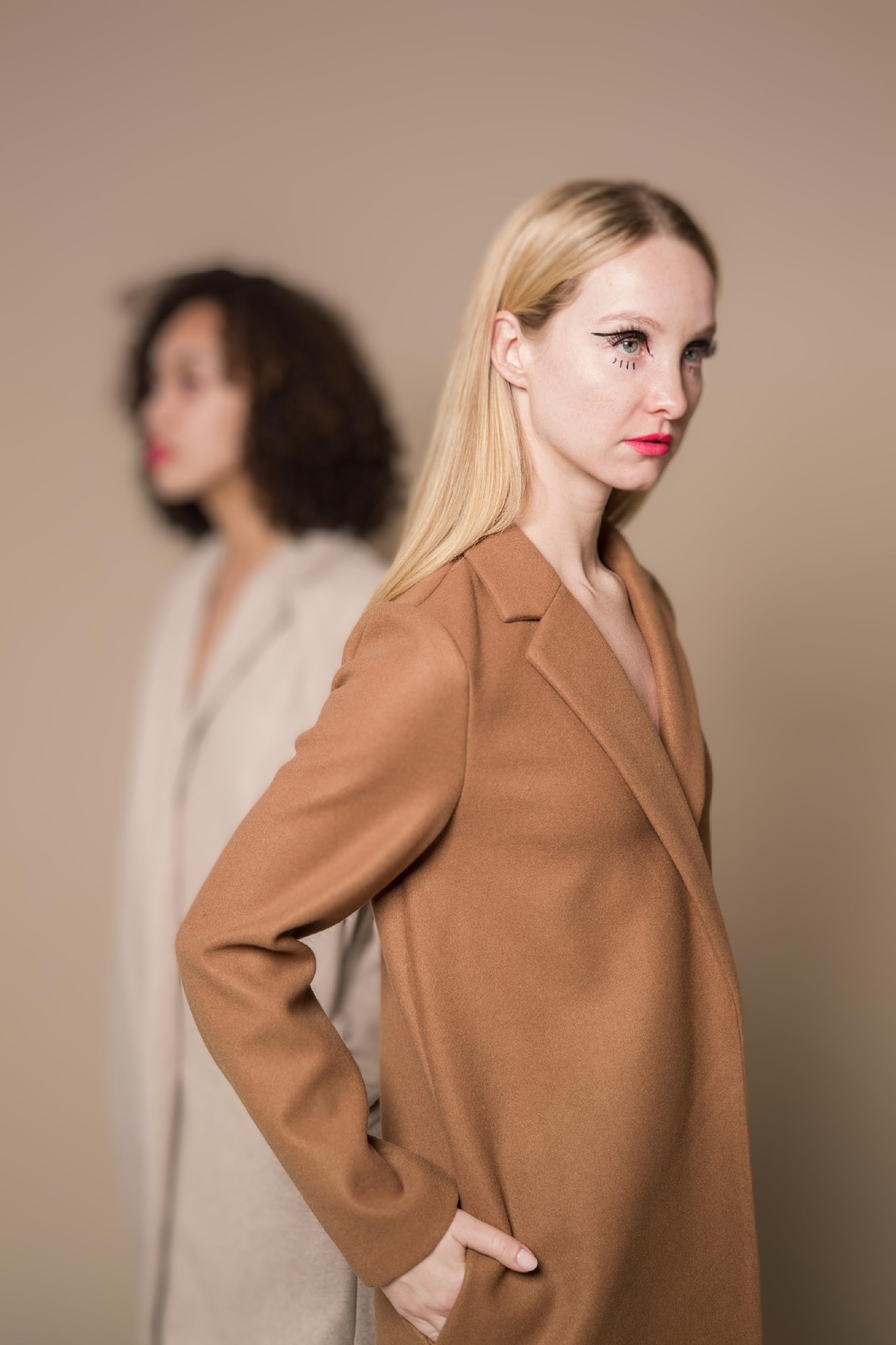 HOW TO USE THIS PRESENTATION
Google Slides
PowerPoint
Canva
Click on the "Google Slides" button below this presentation preview. Make sure to sign in to your Google account. Click on "Make a copy." Start editing your presentation.
Alternative: Click on the "Share" button on the top right corner in Canva and click on "More" at the bottom of the menu. Enter "Google Drive" in the search bar and click on the GDrive icon to add this design as a Google slide in your GDrive.
Click on the "PowerPoint" button below this presentation preview. Start editing your presentation.
Alternative: From Canva template file, Click on the "Share" button on the top right corner in Canva and click on "More" at the bottom of the menu. Enter "PowerPoint" in the search bar and click on the PowerPoint icon to download.
Click on the "Canva" button under this presentation preview. Start editing your presentation. You need to sign in to your Canva account.
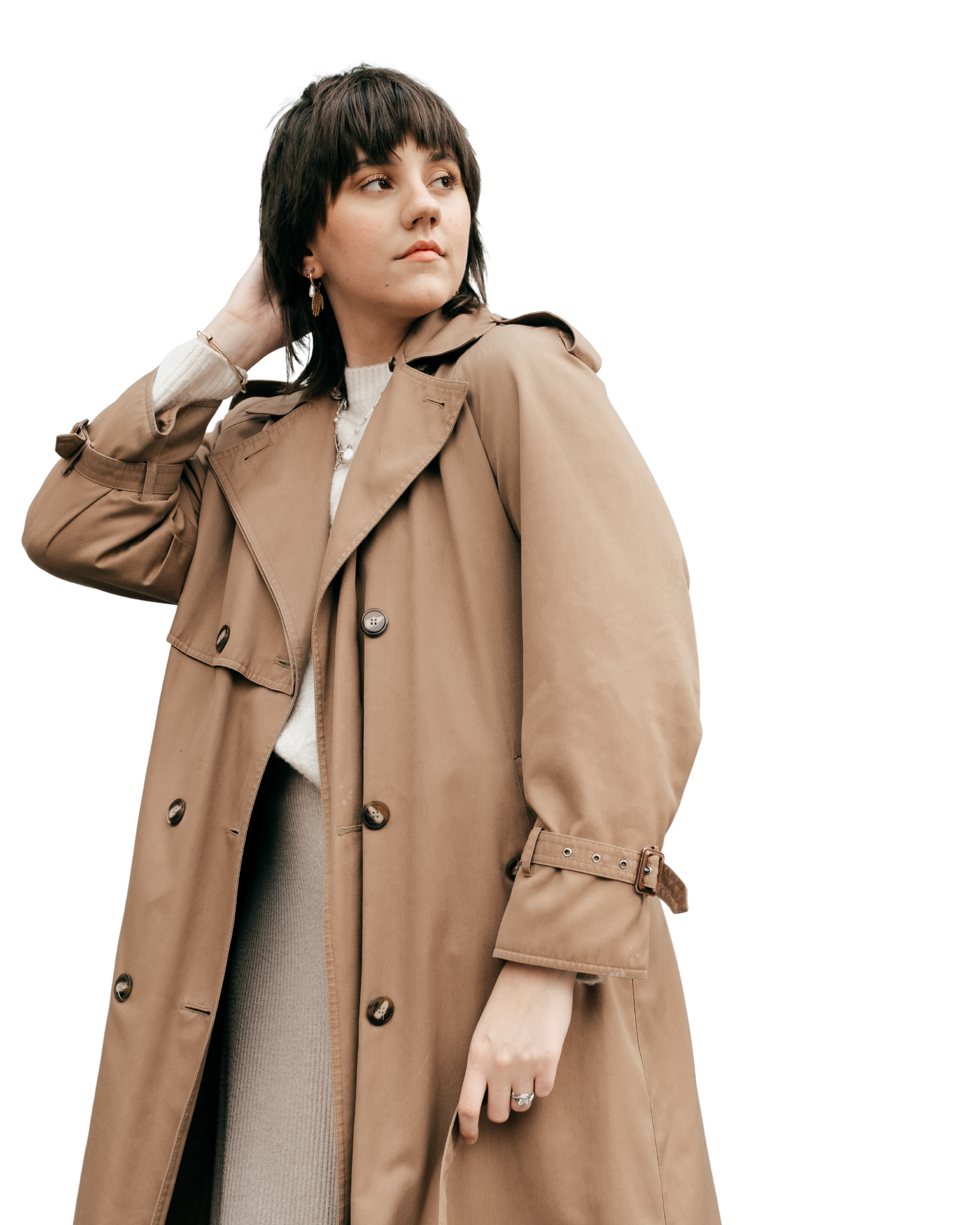 TABLE OF CONTENTS
01
INTRODUCTION
Lorem ipsum dolor sit amet, consectetur adipiscing elit,
sed do eiusmod tempor incididunt ut labore et dolore magna aliqua.
02
OUR PRODUCTS
Lorem ipsum dolor sit amet, consectetur adipiscing elit,
sed do eiusmod tempor incididunt ut labore et dolore magna aliqua.
03
ABOUT US
Lorem ipsum dolor sit amet, consectetur adipiscing elit,
sed do eiusmod tempor incididunt ut labore et dolore magna aliqua.
INTRODUCTION
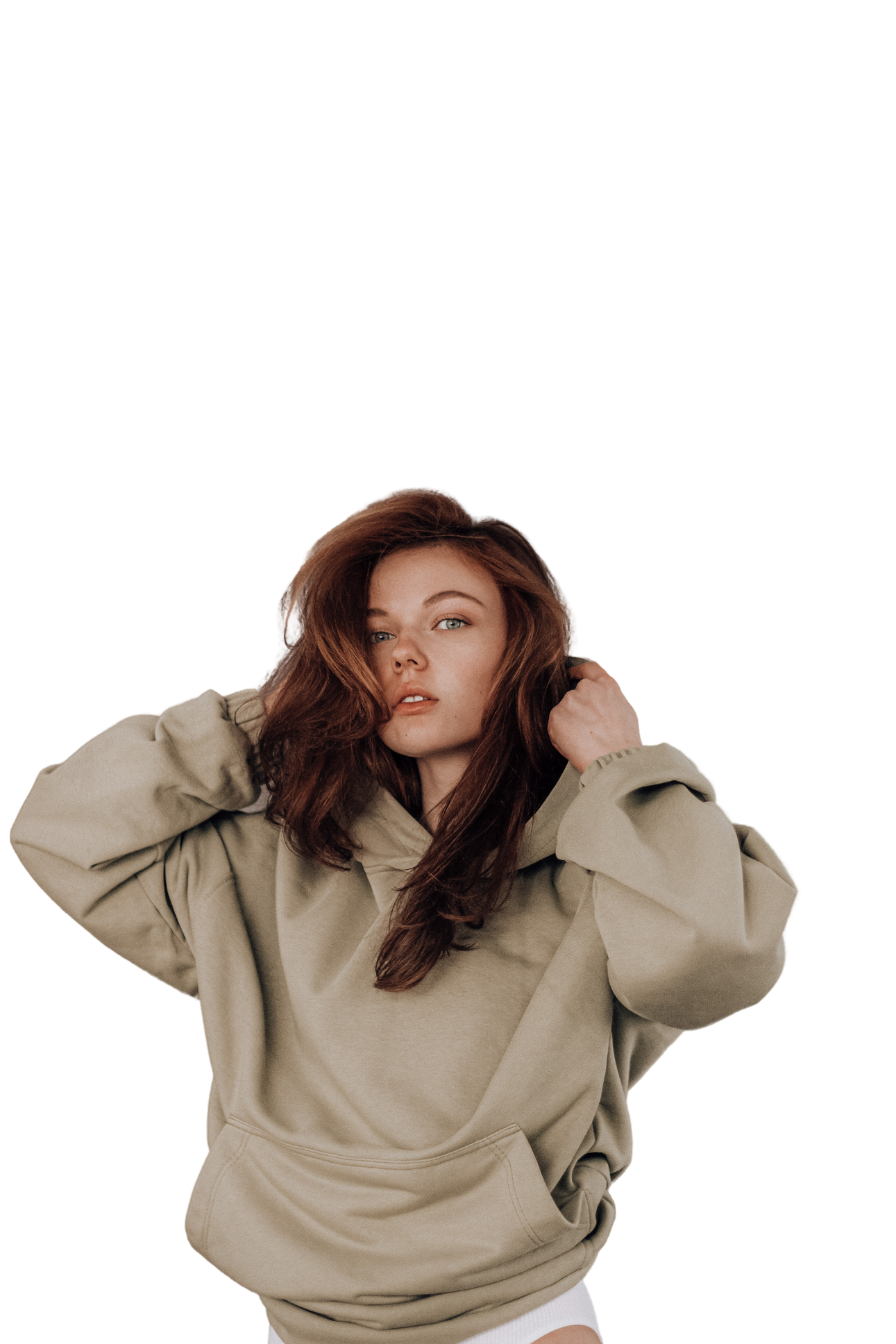 01
Lorem ipsum dolor sit amet, consectetur adipiscing elit, sed do eiusmod tempor incididunt ut labore et dolore magna aliqua.
OUR BRAND
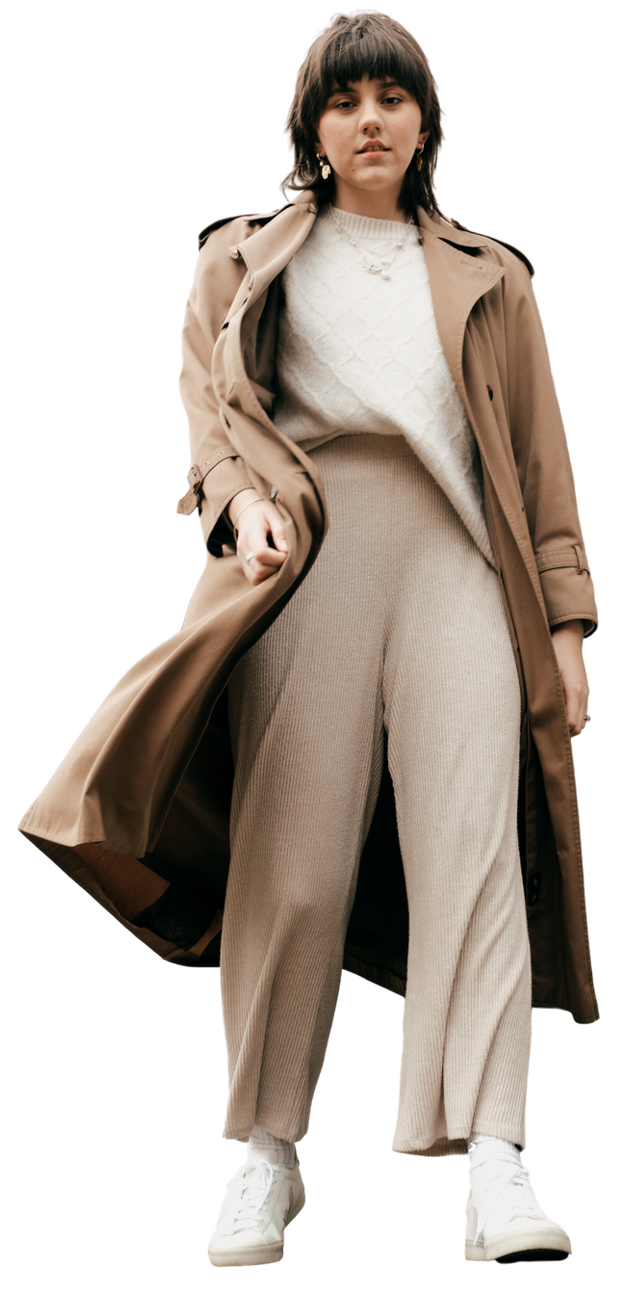 WHO WE ARE?
ROLE: WRITE YOUR ROLE
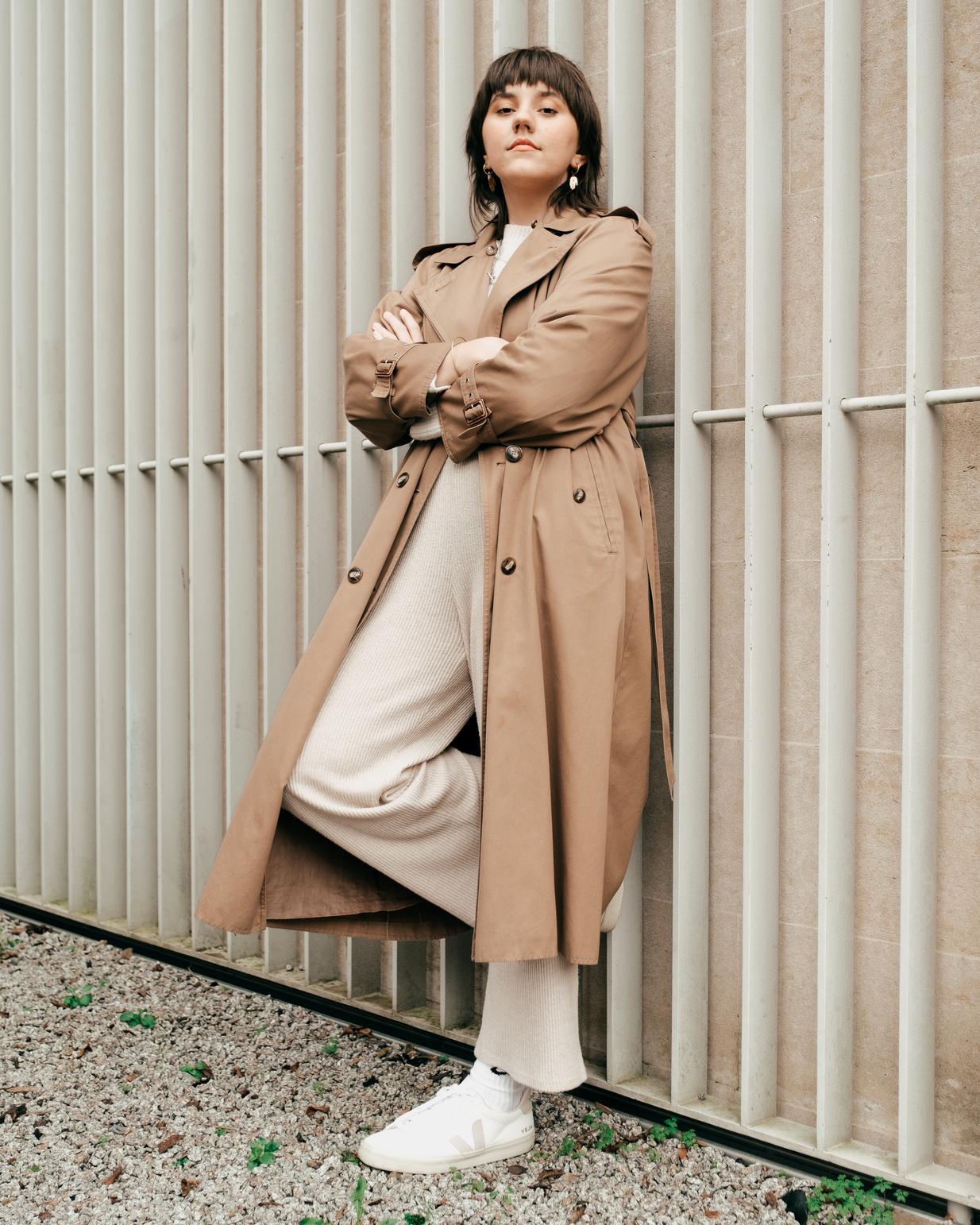 Briefly elaborate on
what you want to discuss.
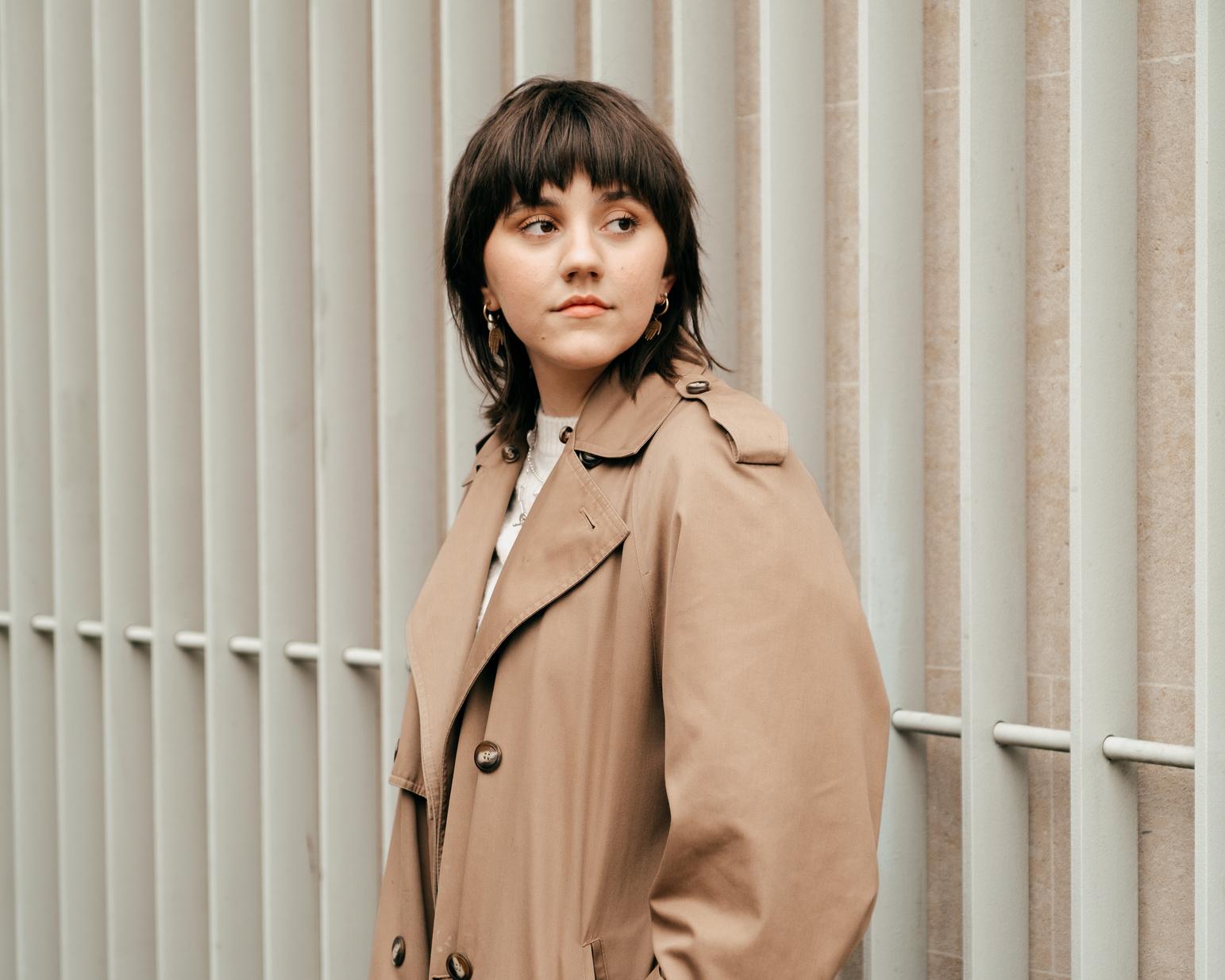 WHAT WE DO?
YEAR: 2022
Briefly elaborate on
what you want to discuss.
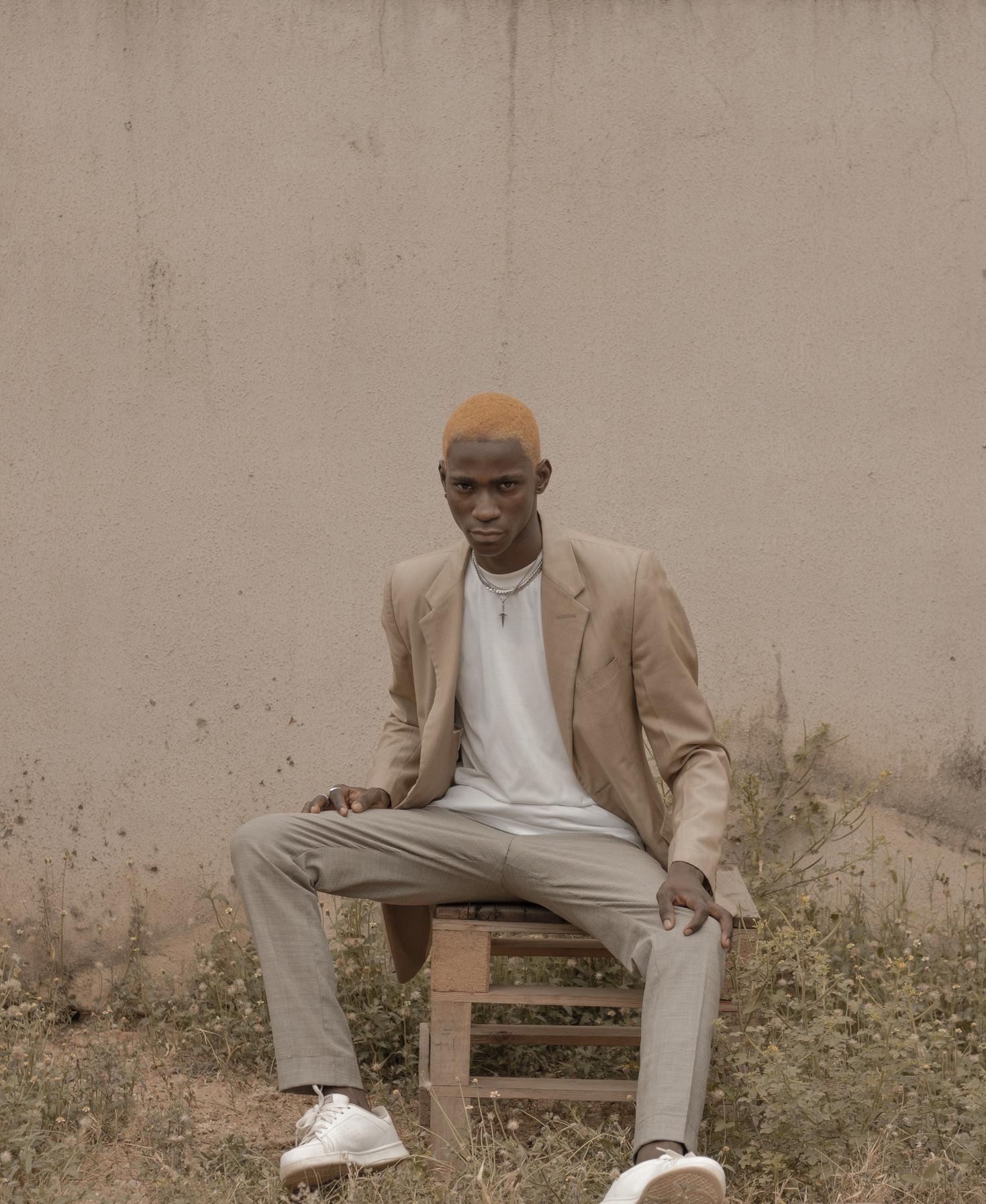 “
PRODUCT NAME
Write down a short
description of the product.
Lorem ipsum dolor sit amet, consectetur adipiscing elit, sed do eiusmod tempor incididunt ut labore et dolore magna aliqua. Ut enim ad minim veniam,
quis nostrud exercitation.
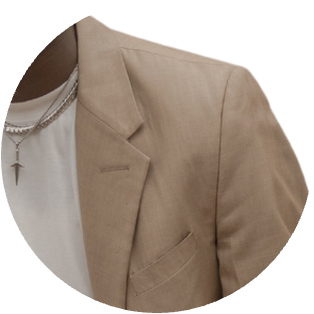 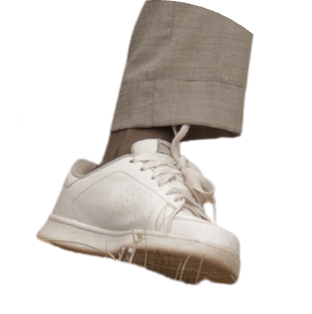 PRODUCT NAME
Write down a short
description of the product.
”
Include a credit, citation,
or supporting message
OUR TIMELINE
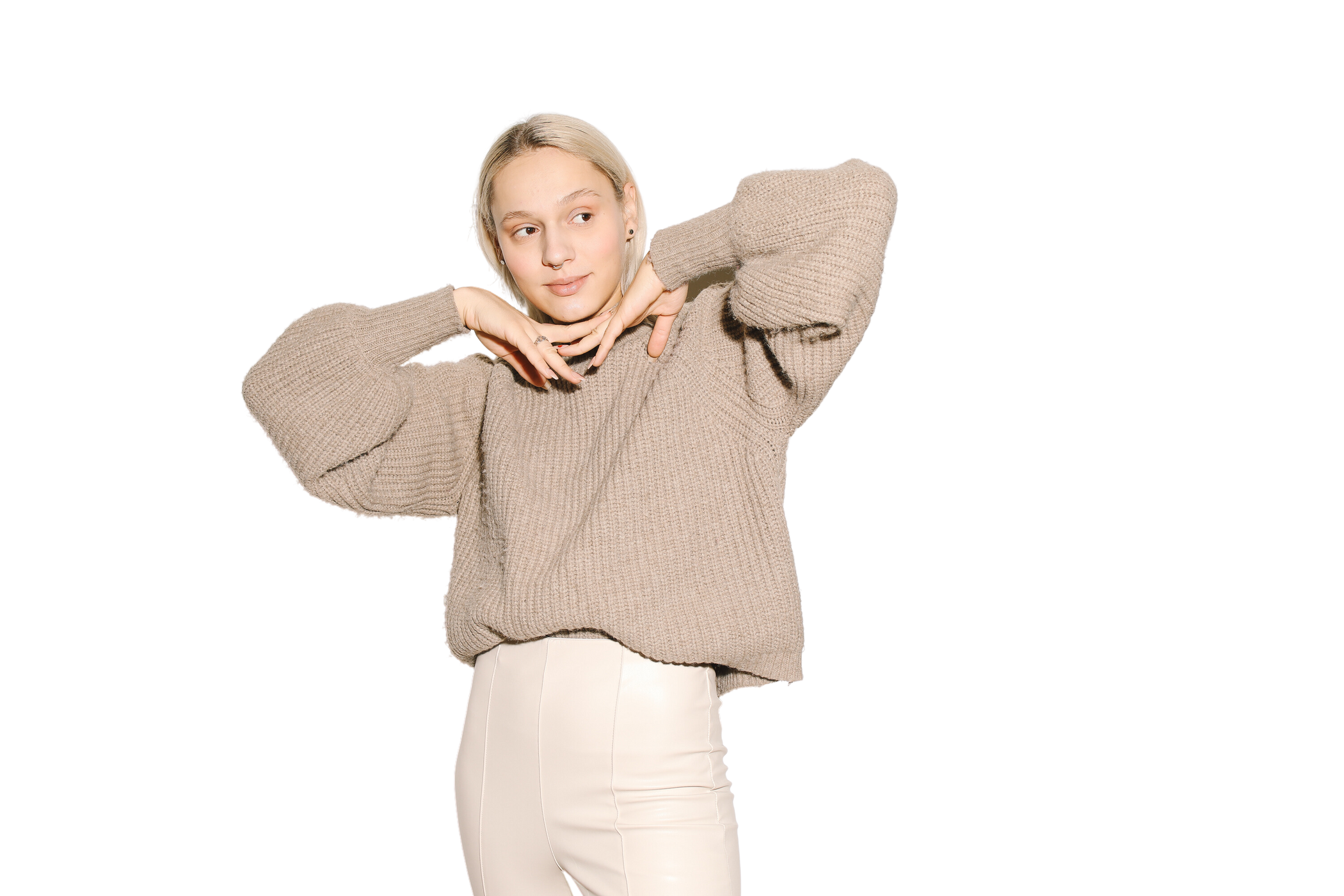 01
02
03
04
ADD A MAIN POINT
ADD A MAIN POINT
ADD A MAIN POINT
ADD A MAIN POINT
Elaborate on what
you want to discuss.
Elaborate on what
you want to discuss.
Elaborate on what
you want to discuss.
Elaborate on what
you want to discuss.
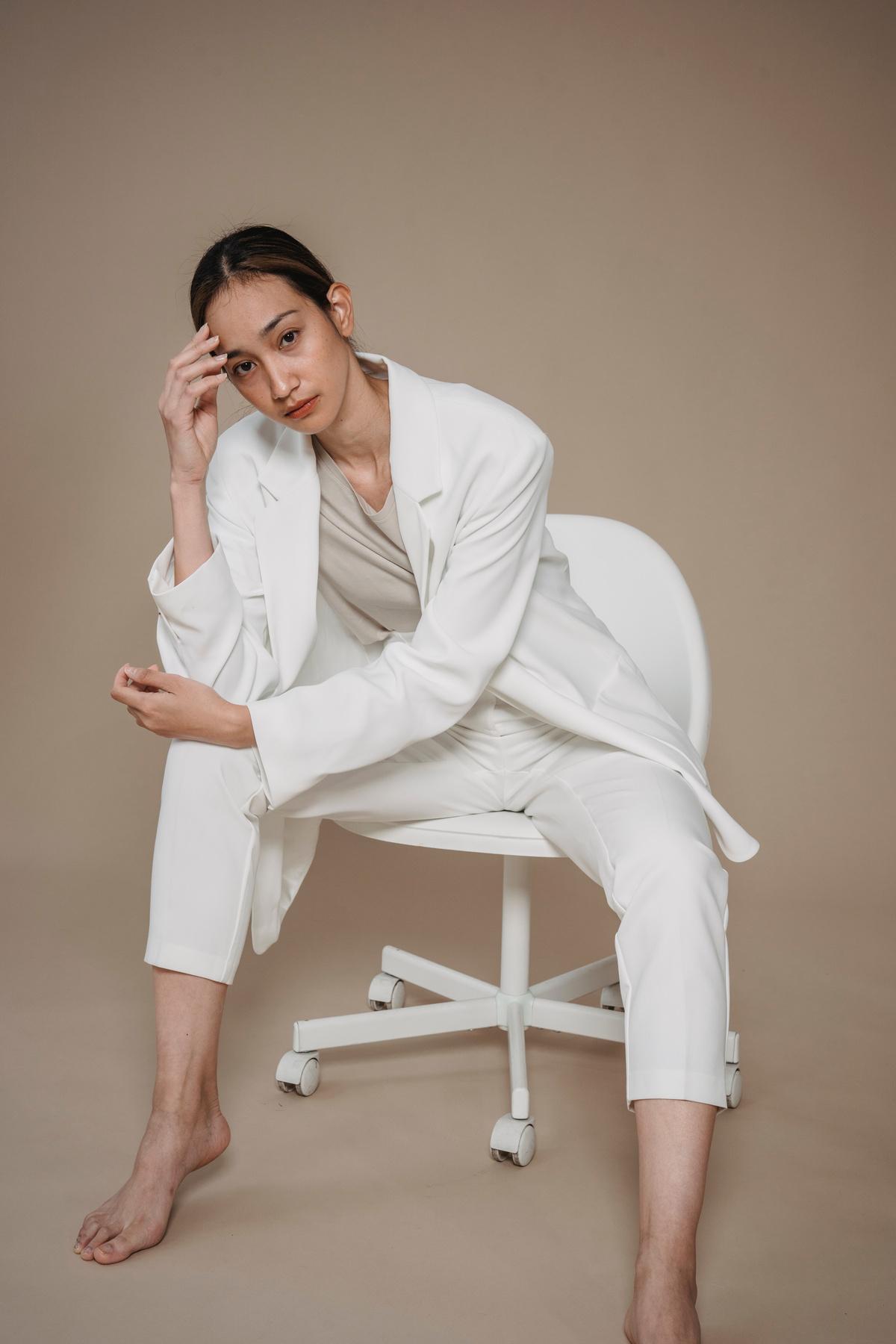 SUB-TITLE
PRODUCT NAME
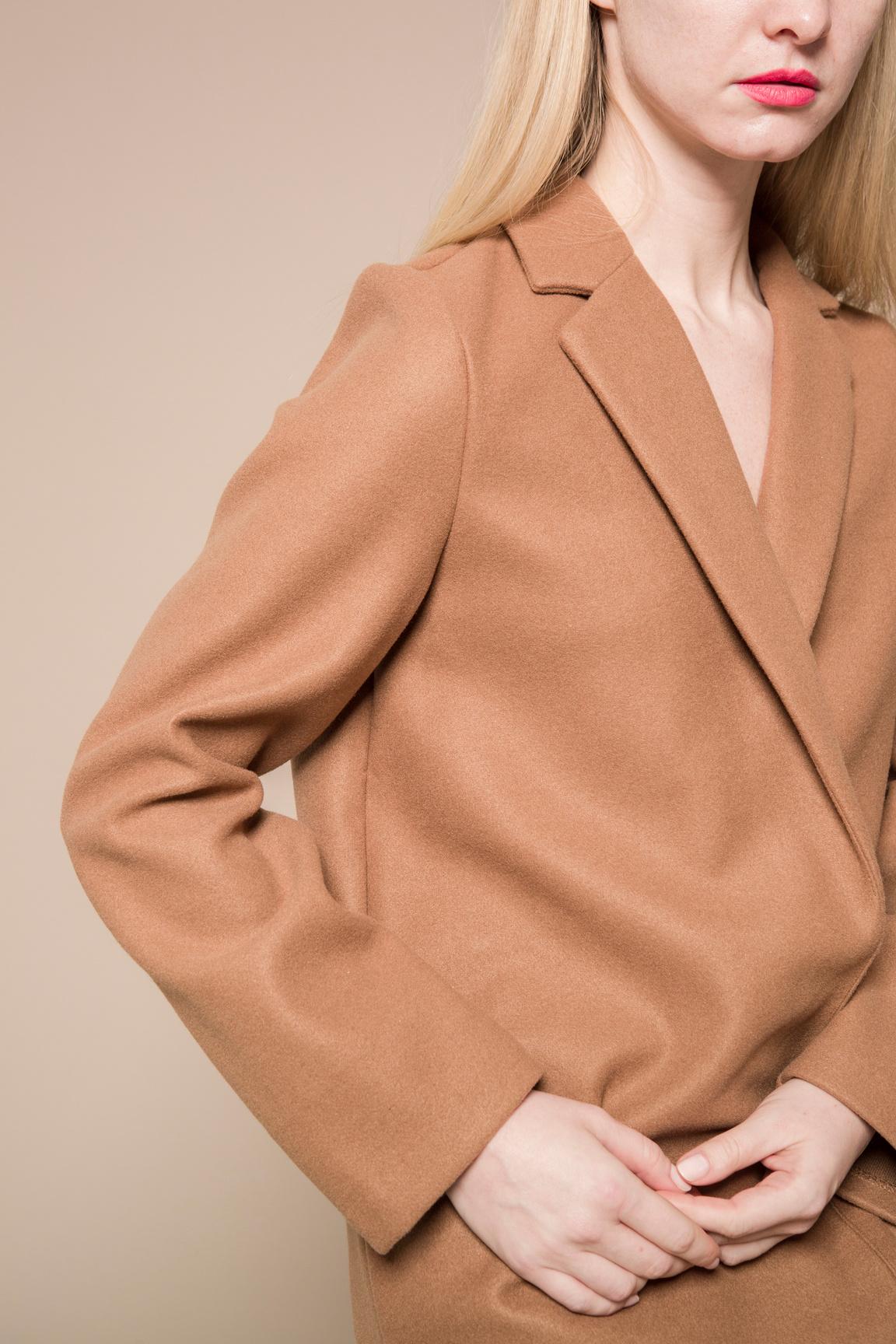 WRITE A TITLE
PRODUCT NAME
SUB-TITLE
Lorem ipsum dolor sit amet, consectetur adipiscing elit, sed do eiusmod tempor.
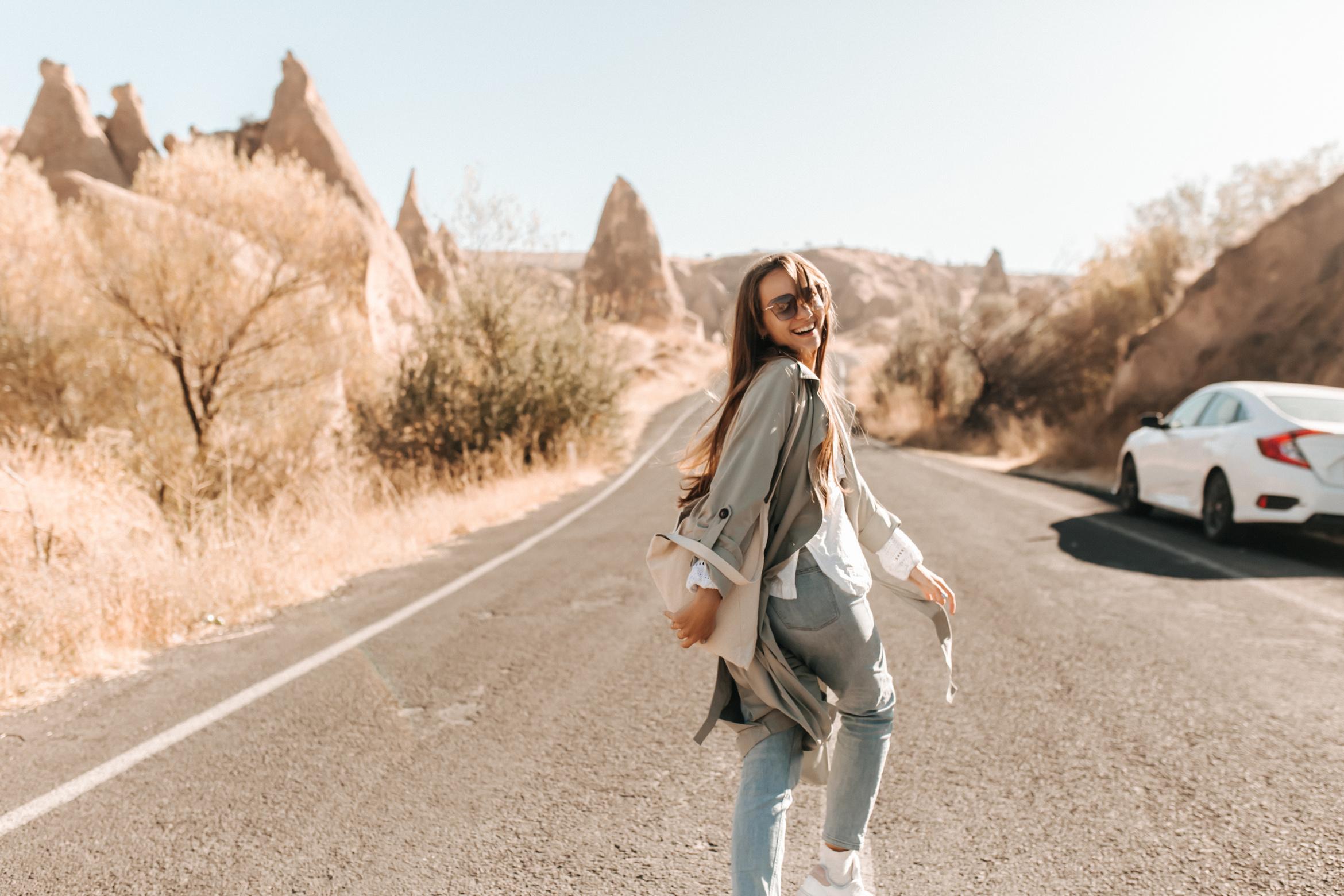 WRITE A MAIN TITLE
PRODUCT NAME
Write down a short
description of the product.
Lorem ipsum dolor sit amet, consectetur adipiscing elit,
sed do eiusmod tempor incididunt ut labore et dolore magna aliqua.
Category 1
Category 2
Category 3
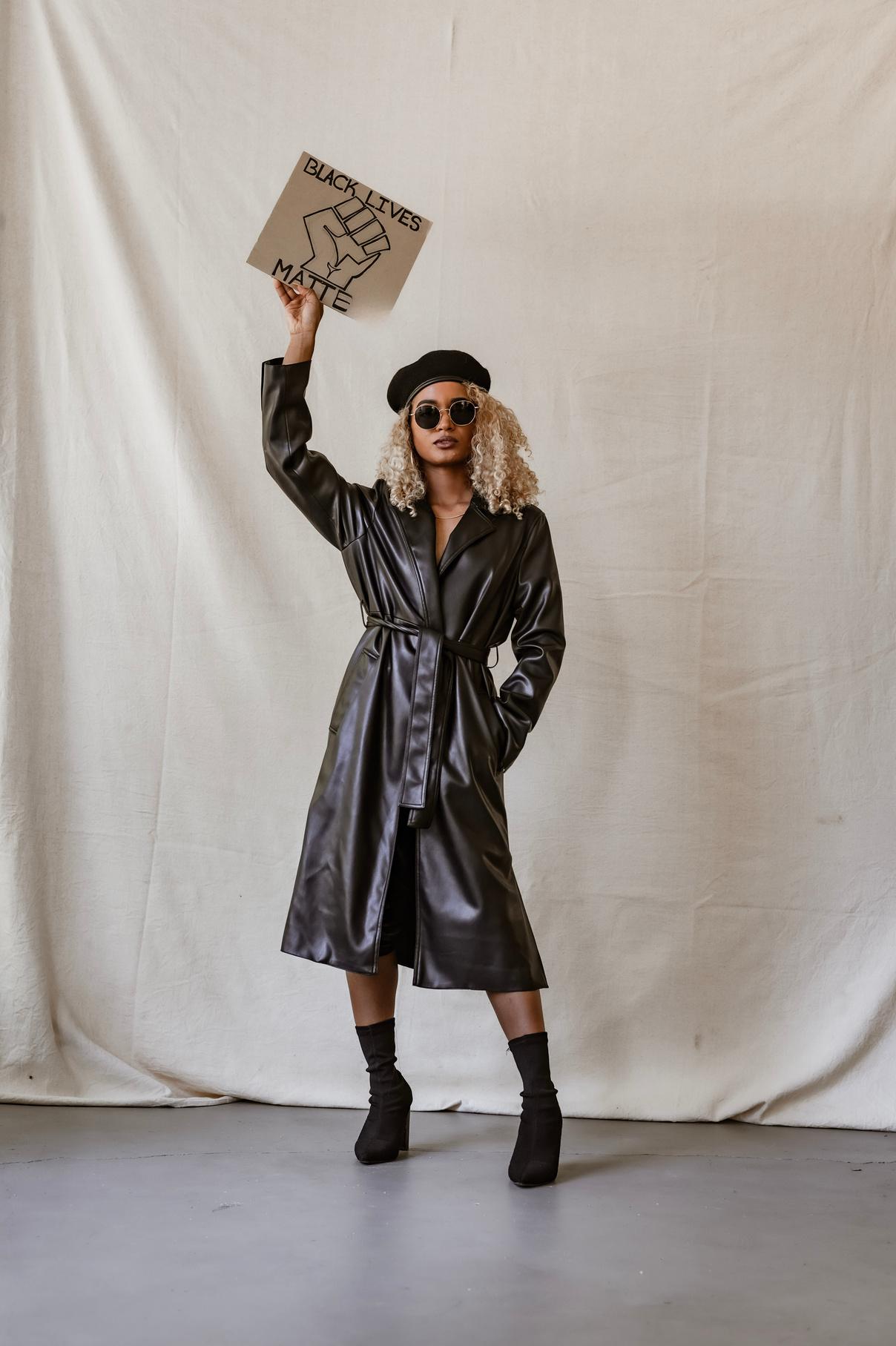 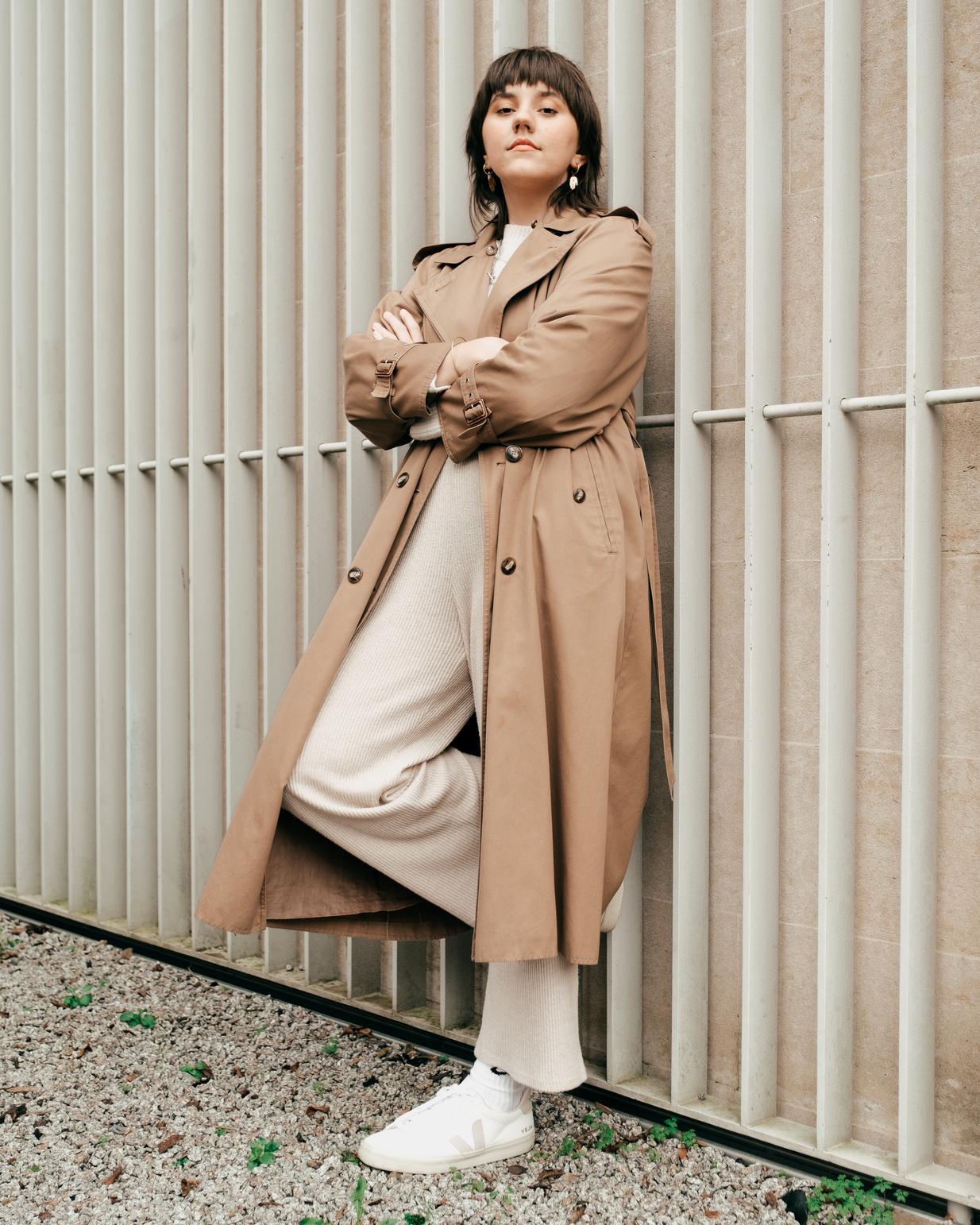 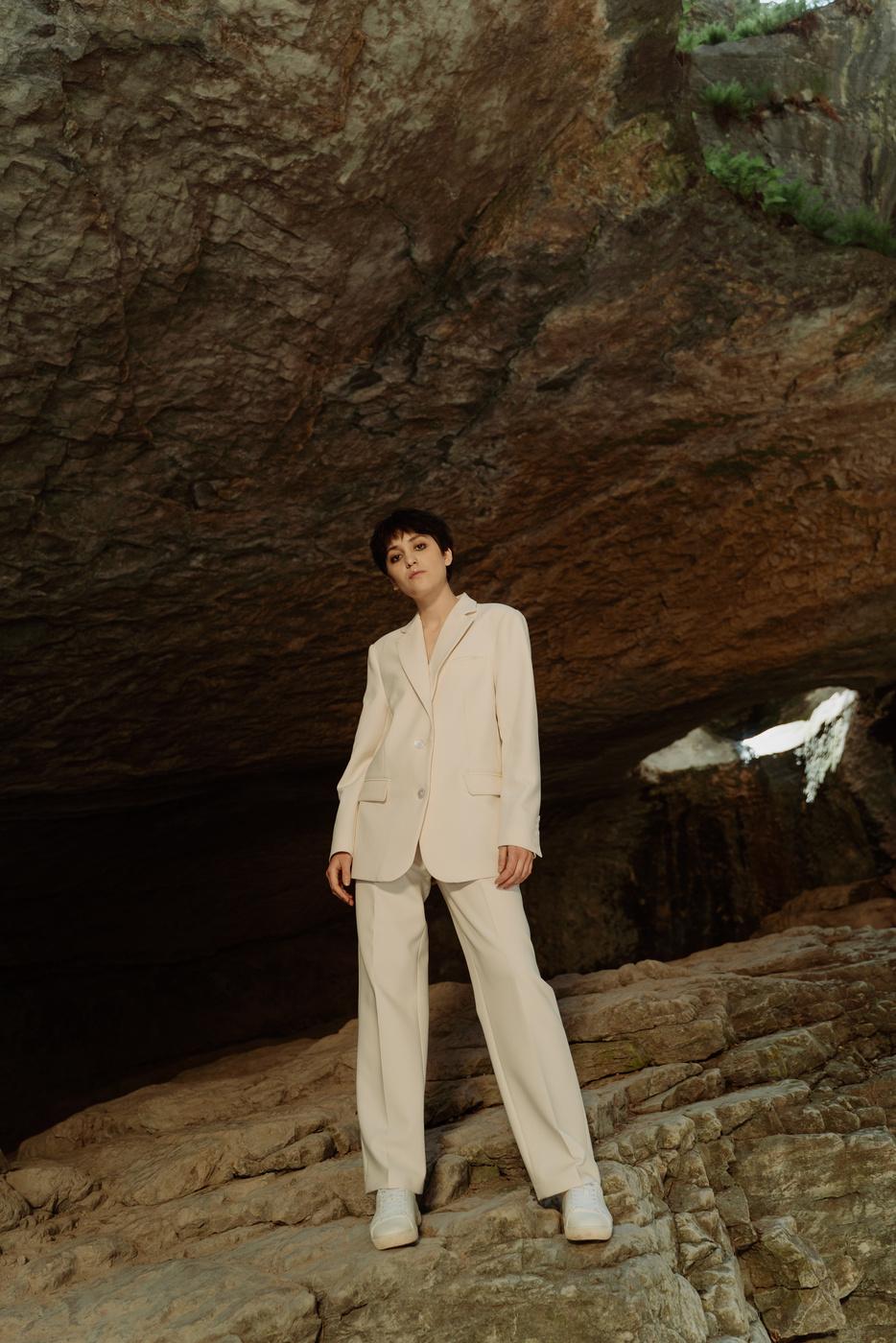 PRODUCT NAME
PRODUCT NAME
PRODUCT NAME
Write down a short
description of the product.
Write down a short
description of the product.
Write down a short
description of the product.
OUR PRODUCTS
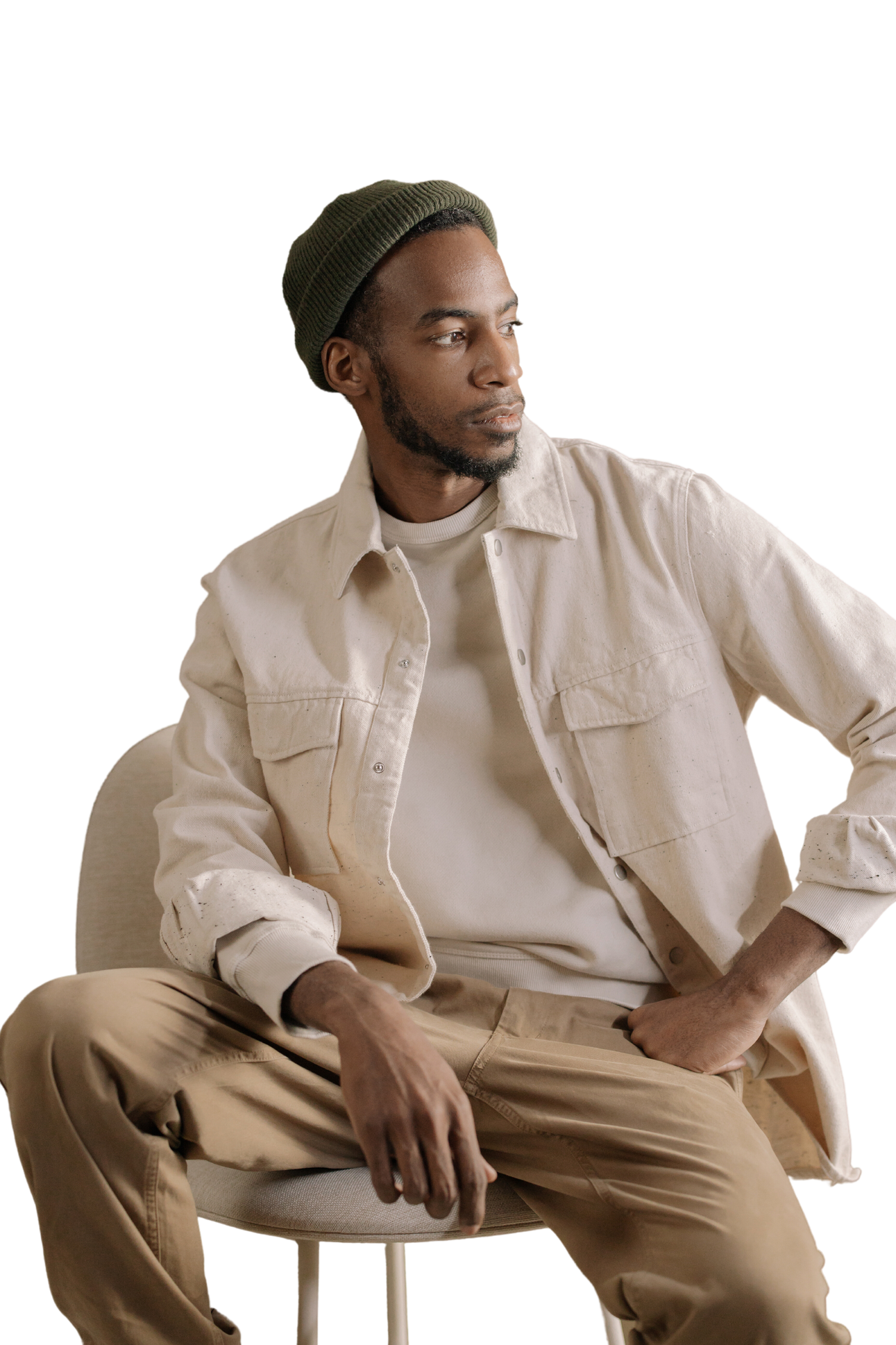 02
Lorem ipsum dolor sit amet, consectetur adipiscing elit, sed do eiusmod tempor incididunt ut labore et dolore magna aliqua.
PRODUCT NAME
PRODUCT NAME
PRODUCT NAME
PRODUCT NAME
#123456
#123456
#123456
#123456
YEAR: 2023 | FALL OUTFIT
WRITE A MAIN TITLE
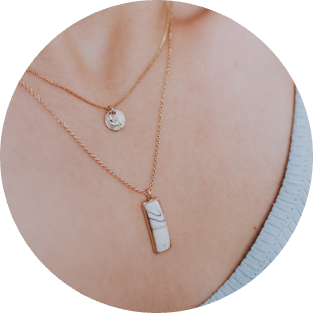 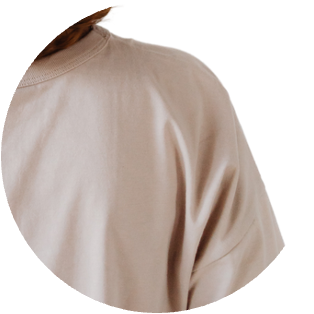 Write down a short
description of the product.
Write down a short
description of the product.
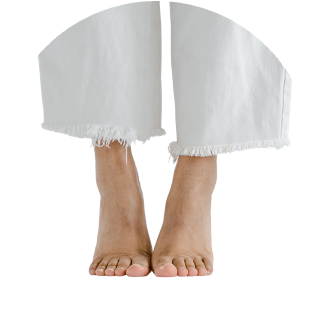 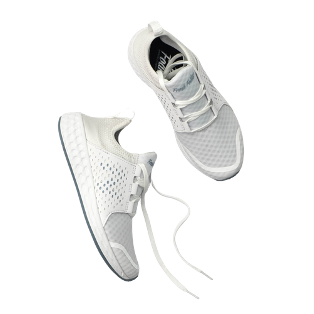 Write down a short
description of the product.
Write down a short
description of the product.
WRITE A MAIN TOPIC HERE
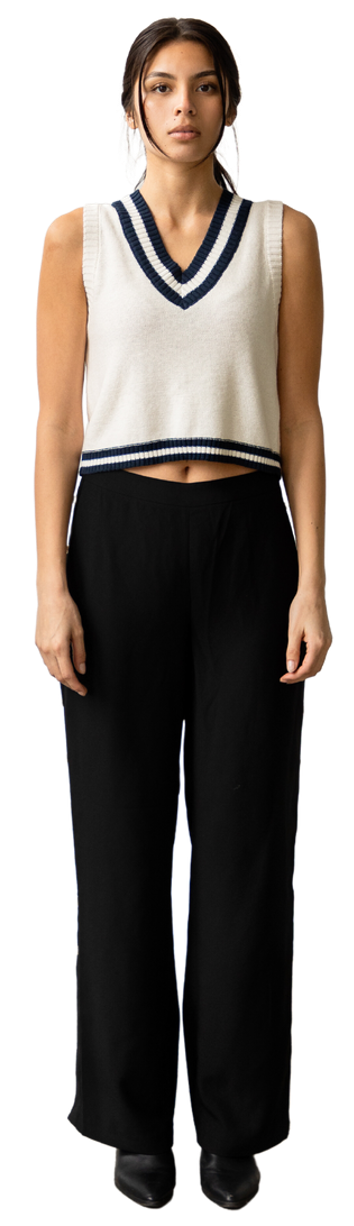 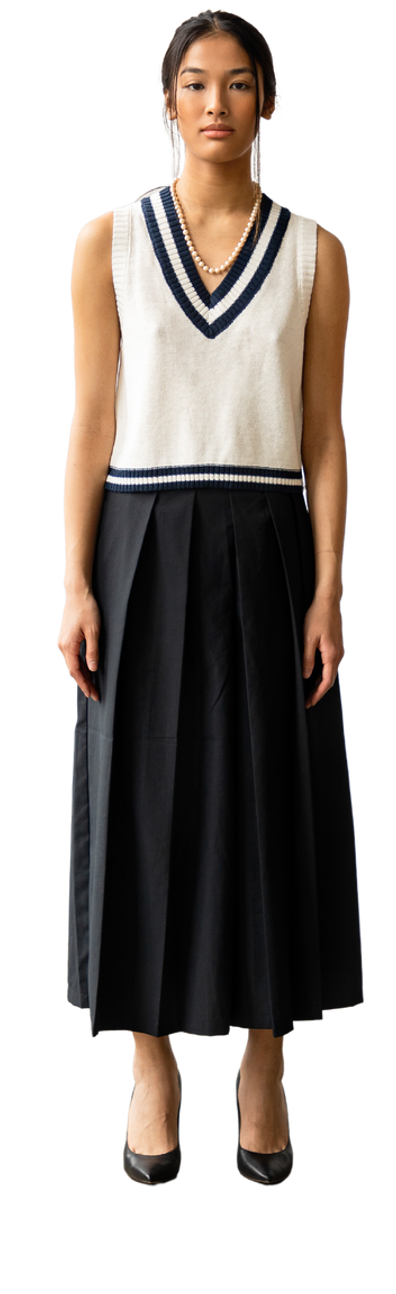 Category 1
Category 2
Category 3
Category 4
Category 5
Category 6
Describe the product here
Describe the product here
YEAR: 2023 | DENIM
A PICTURE IS WORTH A THOUSAND WORDS
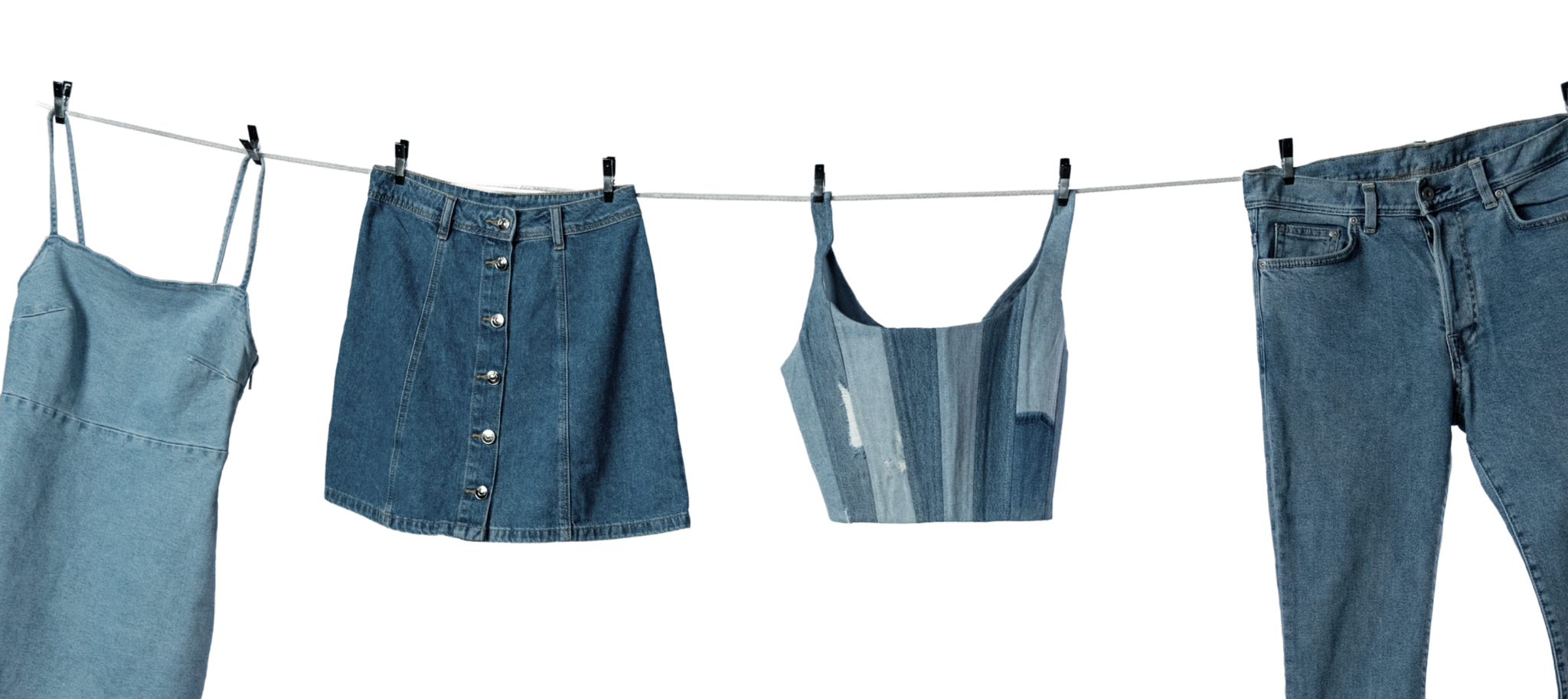 Product 04
Product 01
Product 03
Product 02
OUR F/W COLLECTION
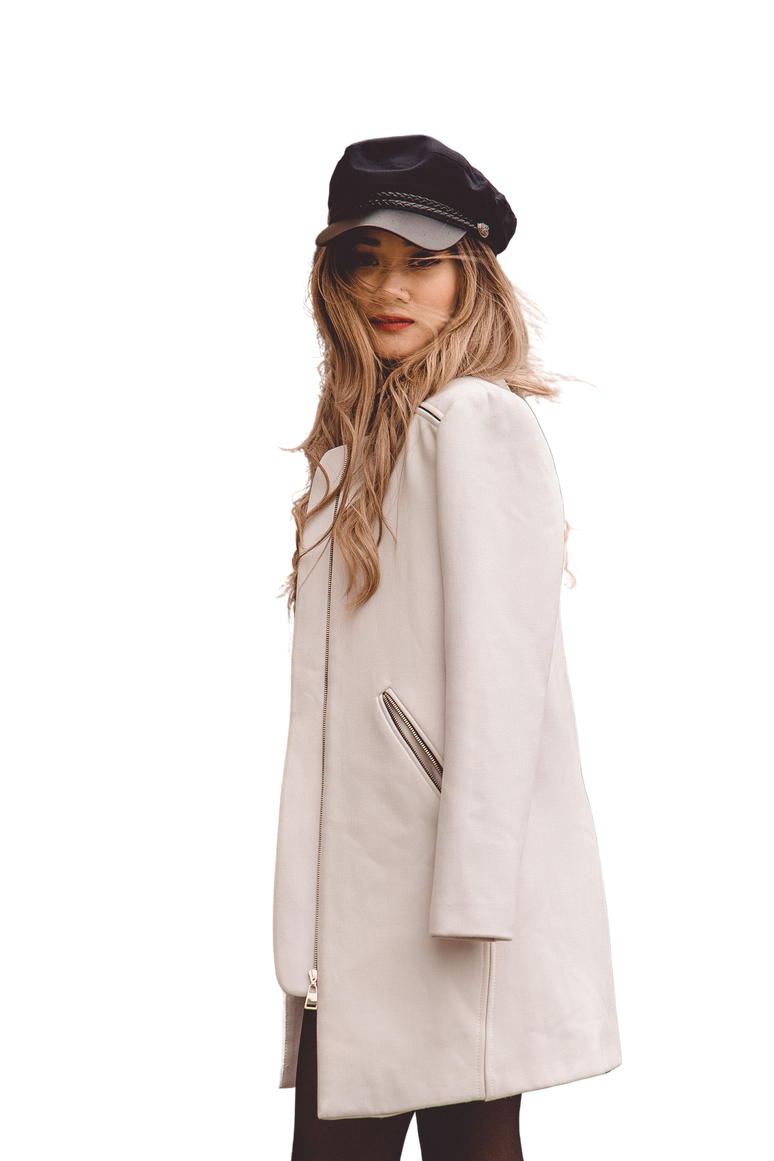 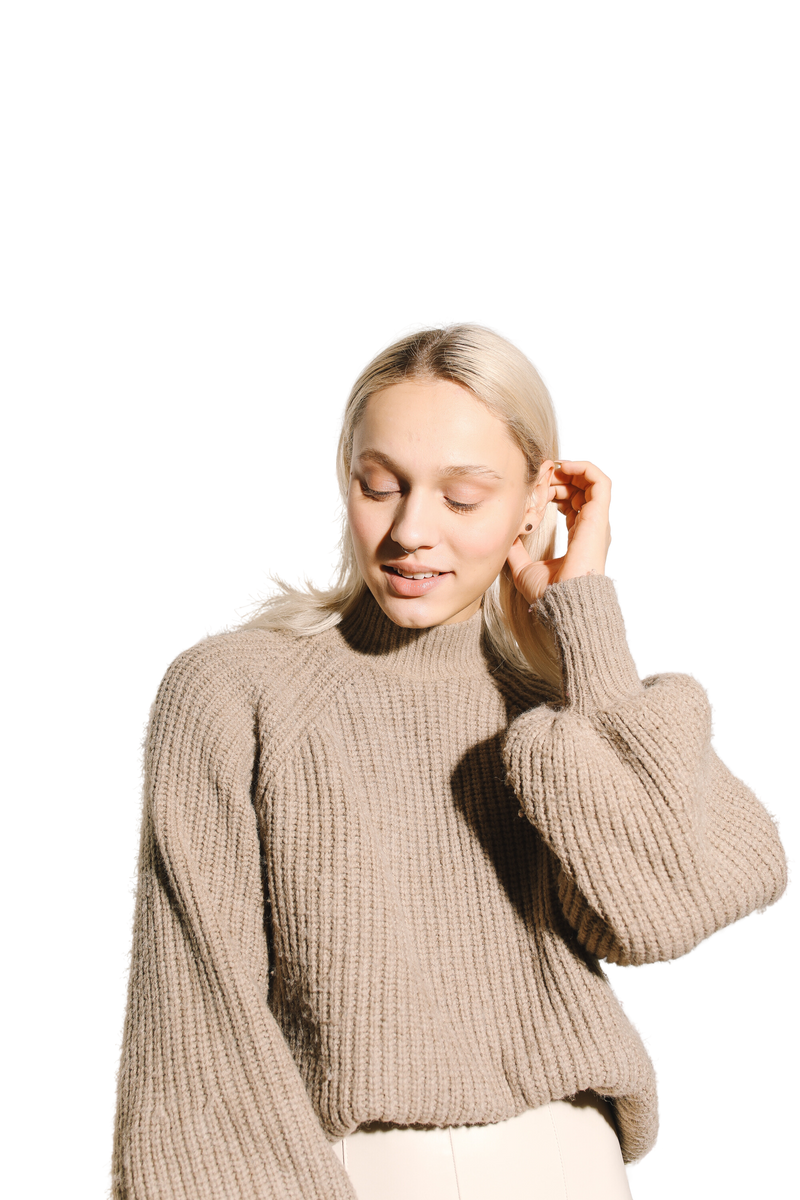 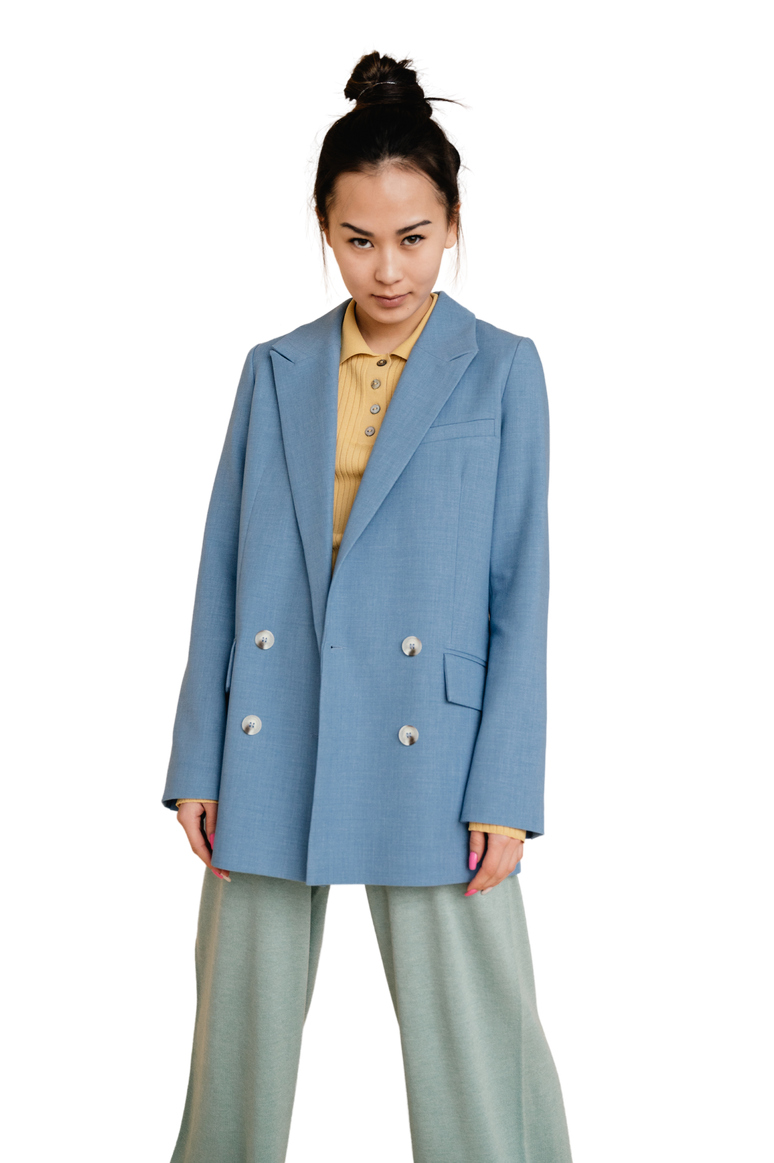 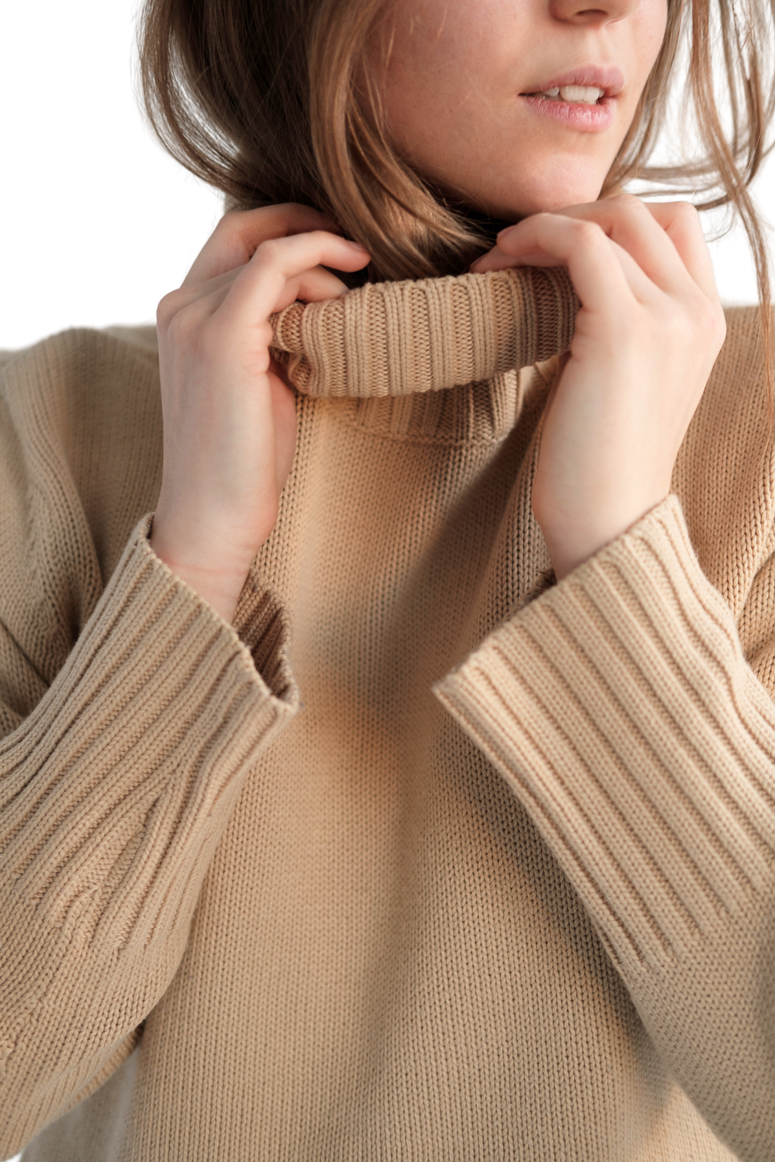 25%
15%
25%
30%
PRODUCT NAME
PRODUCT NAME
PRODUCT NAME
PRODUCT NAME
Describe the product here.
Describe the product here.
Describe the product here.
Describe the product here.
$125.50
$125.50
$125.50
$125.50
ADD TO YOUR FAVORITE
ADD TO YOUR FAVORITE
ADD TO YOUR FAVORITE
ADD TO YOUR FAVORITE
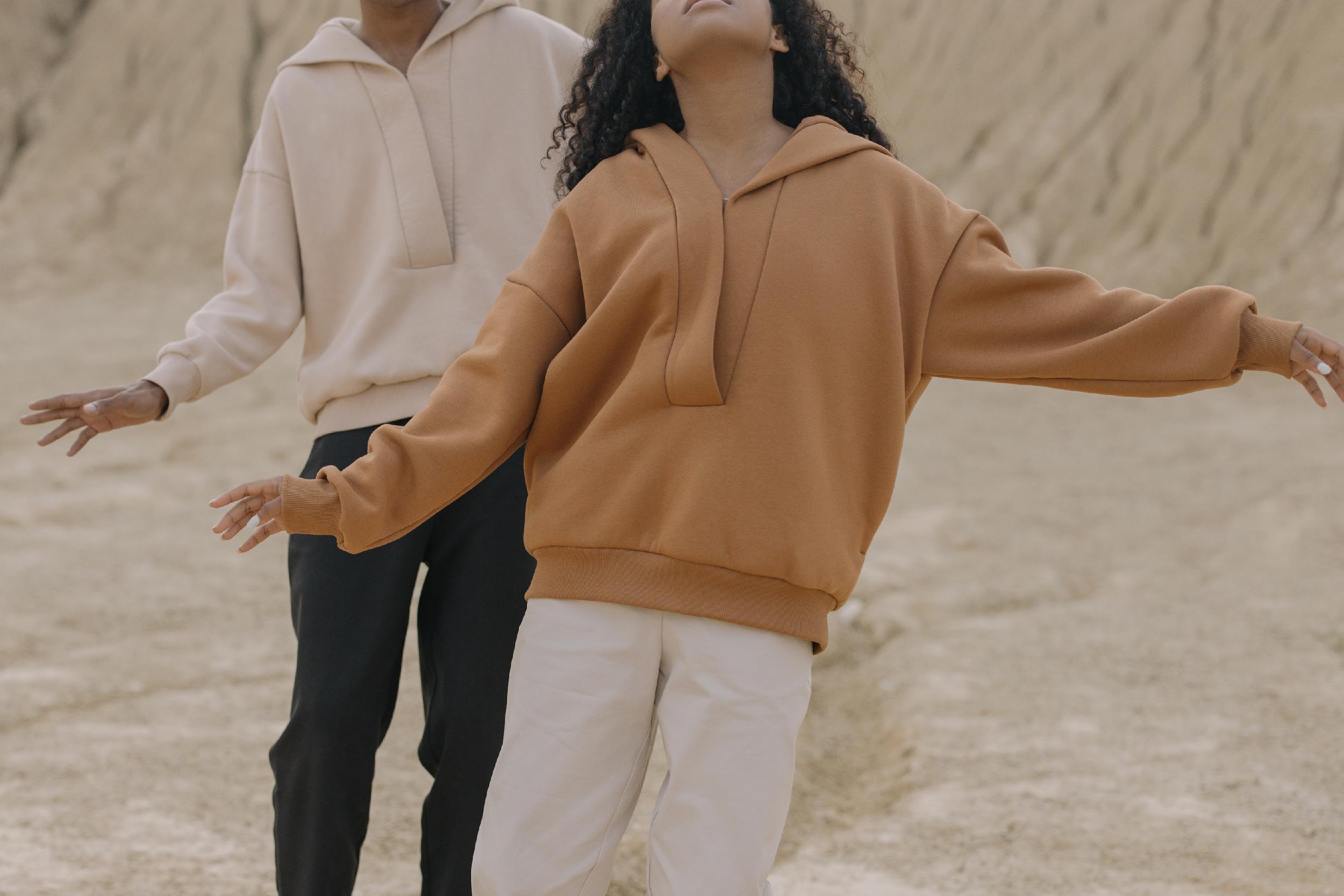 WRITE A MAIN TITLE
Briefly elaborate on what you want to discuss.
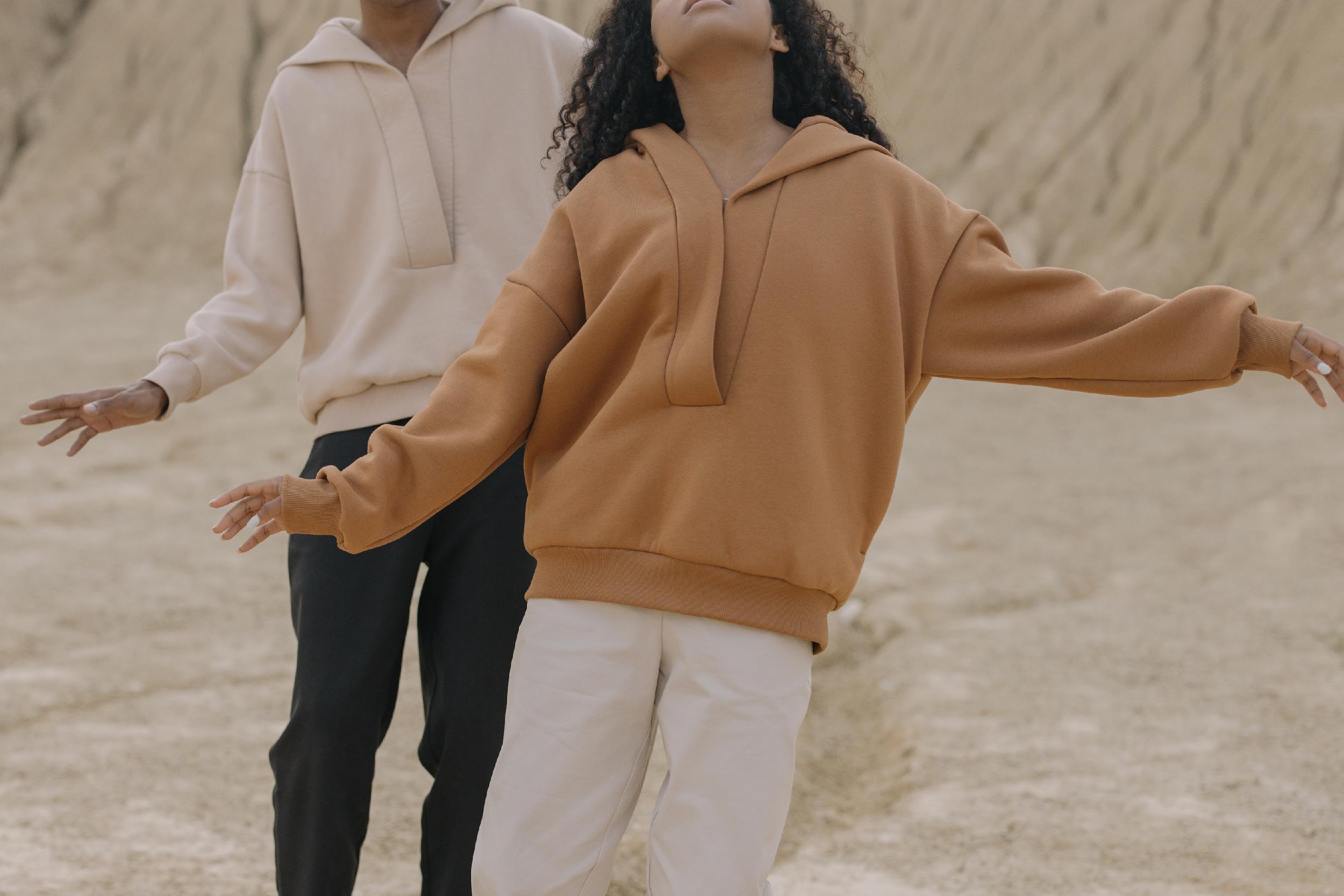 PRODUCT NAME
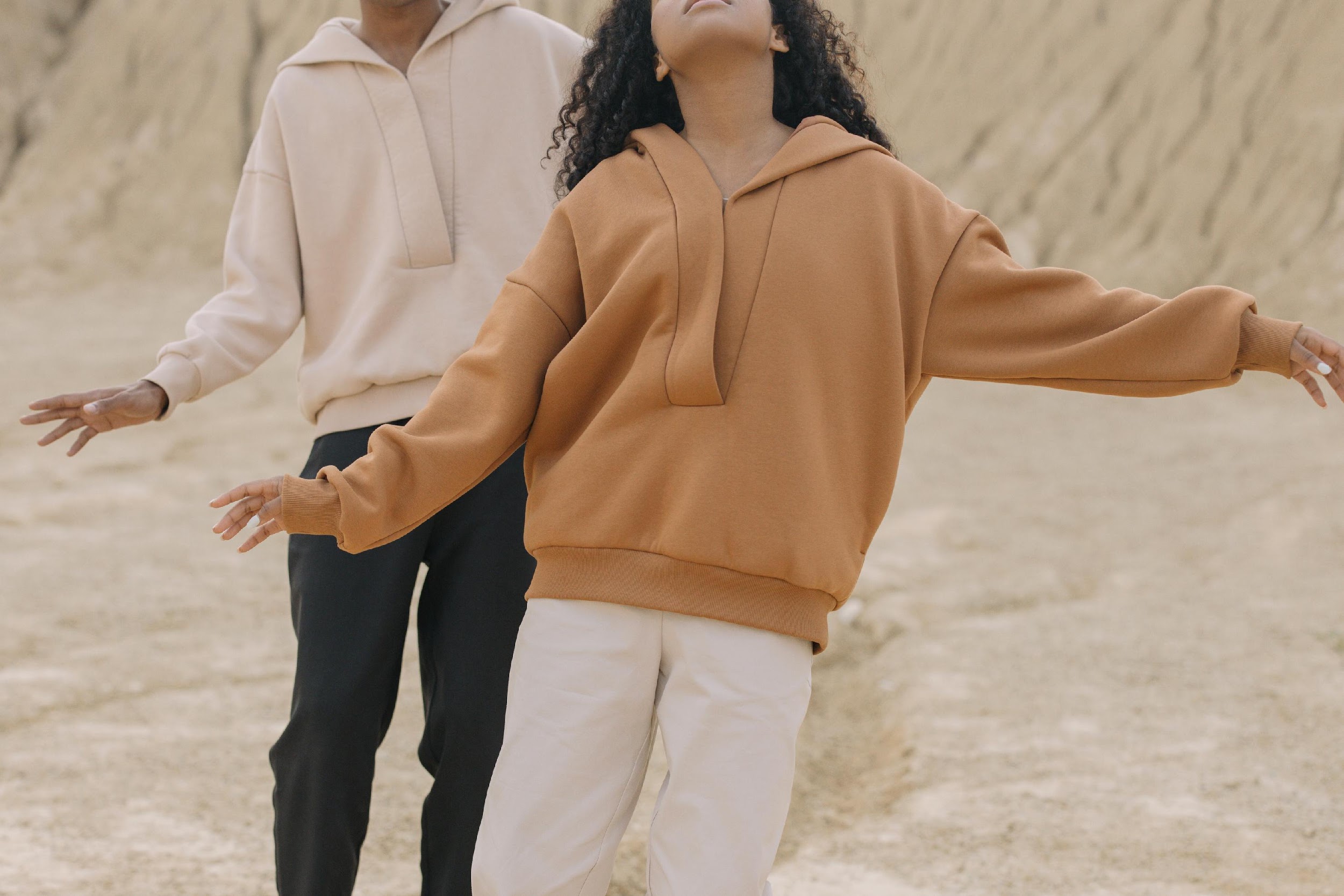 Write down a short
description of the product.
PRODUCT NAME
Write down a short
description of the product.
ABOUT US
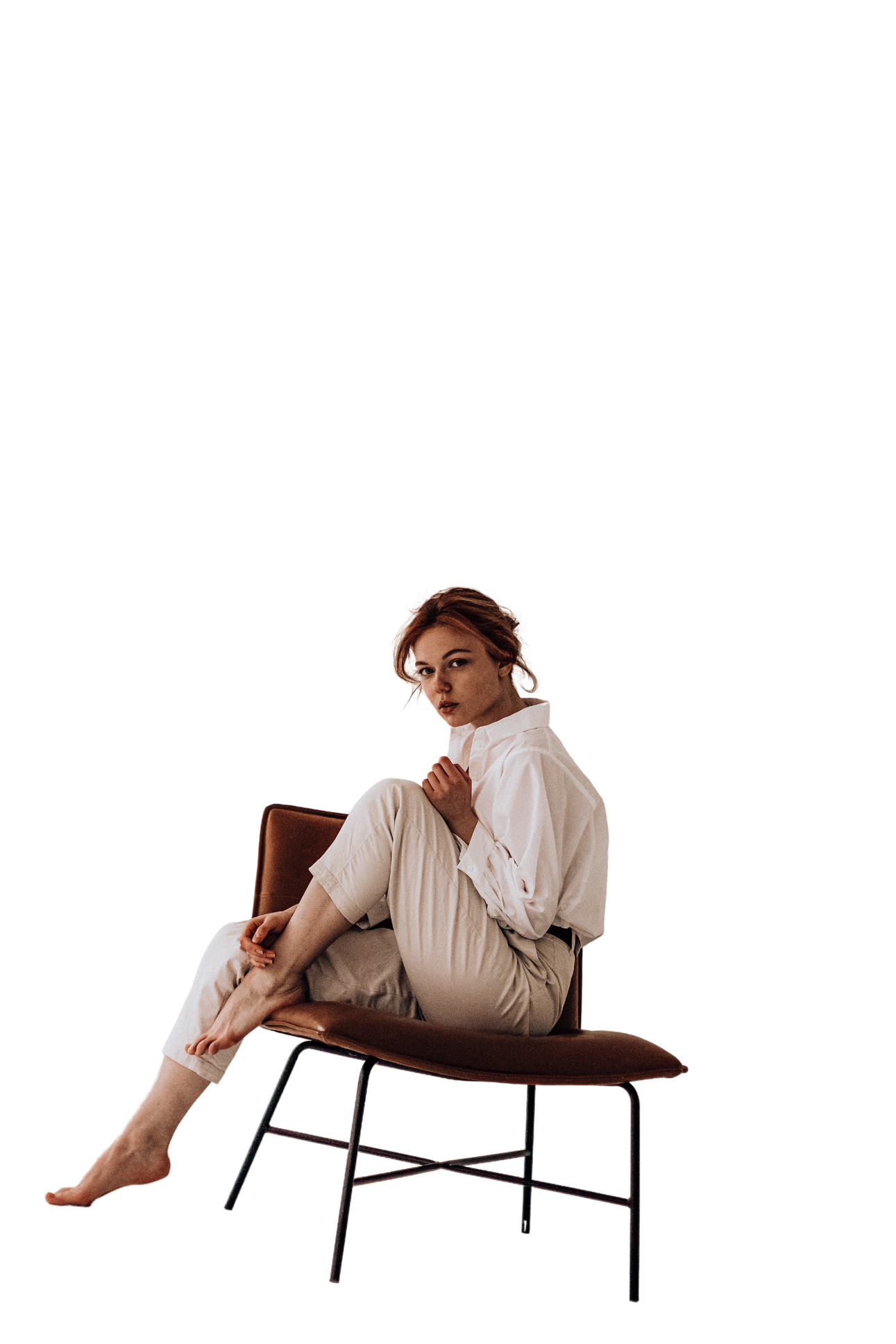 03
Lorem ipsum dolor sit amet, consectetur adipiscing elit, sed do eiusmod tempor incididunt ut labore et dolore magna aliqua.
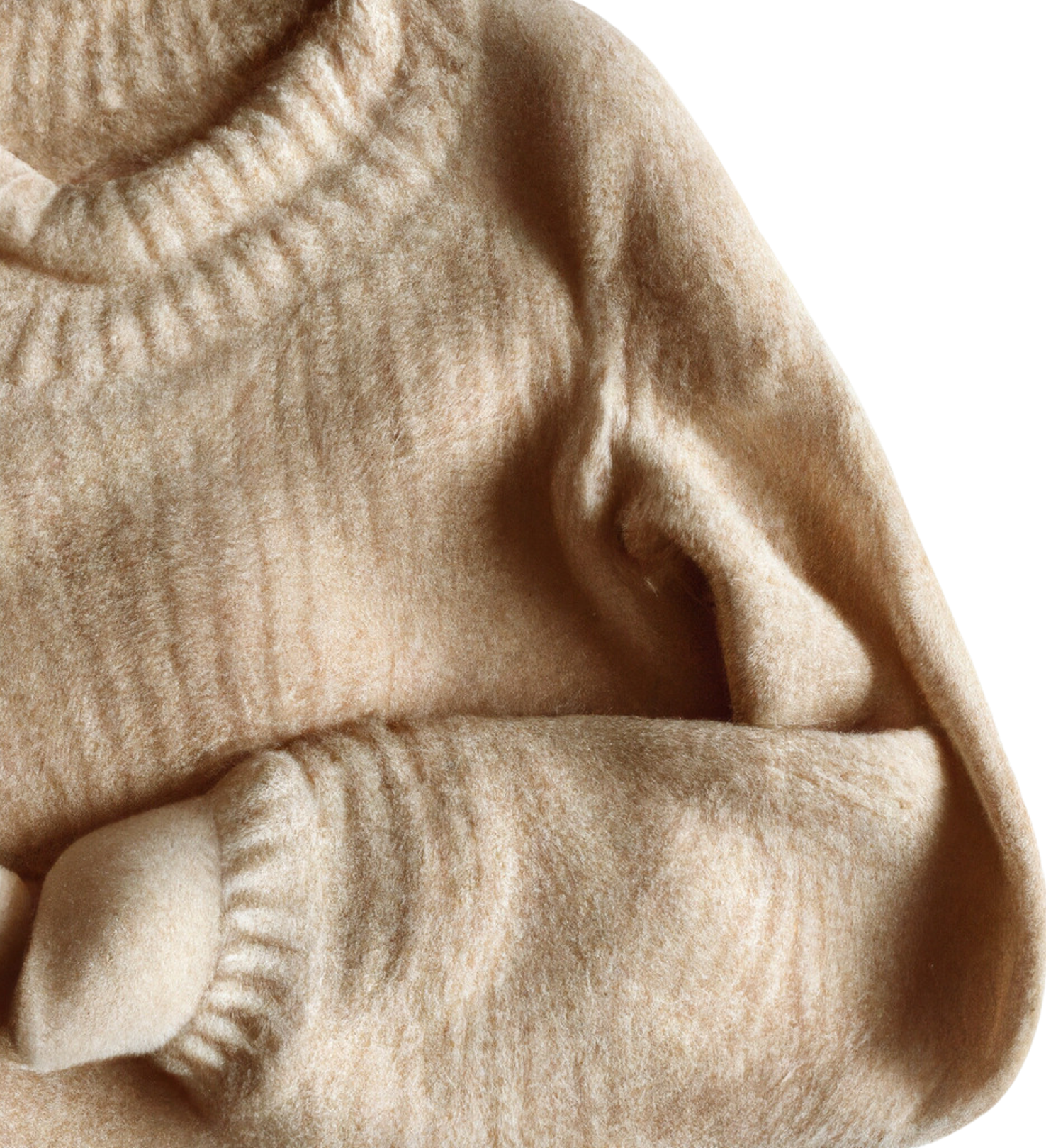 OUR PRODUCTS
01
WRITE A MAIN TITLE HERE
Lorem ipsum dolor sit amet, consectetur adipiscing elit, sed do eiusmod tempor.
02
WRITE A MAIN TITLE HERE
Lorem ipsum dolor sit amet, consectetur adipiscing elit, sed do eiusmod tempor.
03
WRITE A MAIN TITLE HERE
Lorem ipsum dolor sit amet, consectetur adipiscing elit, sed do eiusmod tempor.
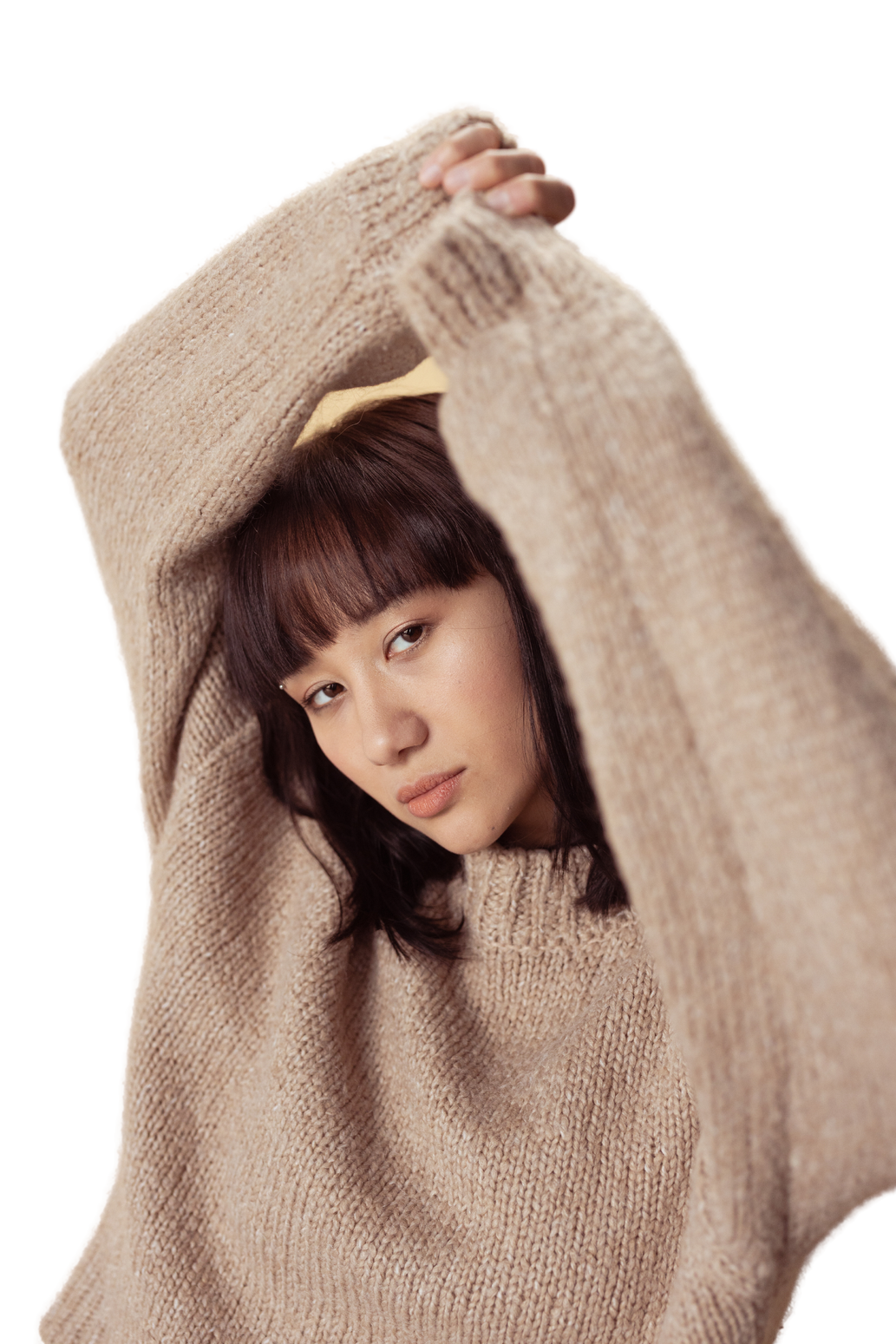 OUR PRODUCT TIMELINE
ADD A MAIN POINT
ADD A MAIN POINT
Elaborate on what
you want to discuss.
Elaborate on what
you want to discuss.
ADD A MAIN POINT
ADD A MAIN POINT
Elaborate on what
you want to discuss.
Elaborate on what
you want to discuss.
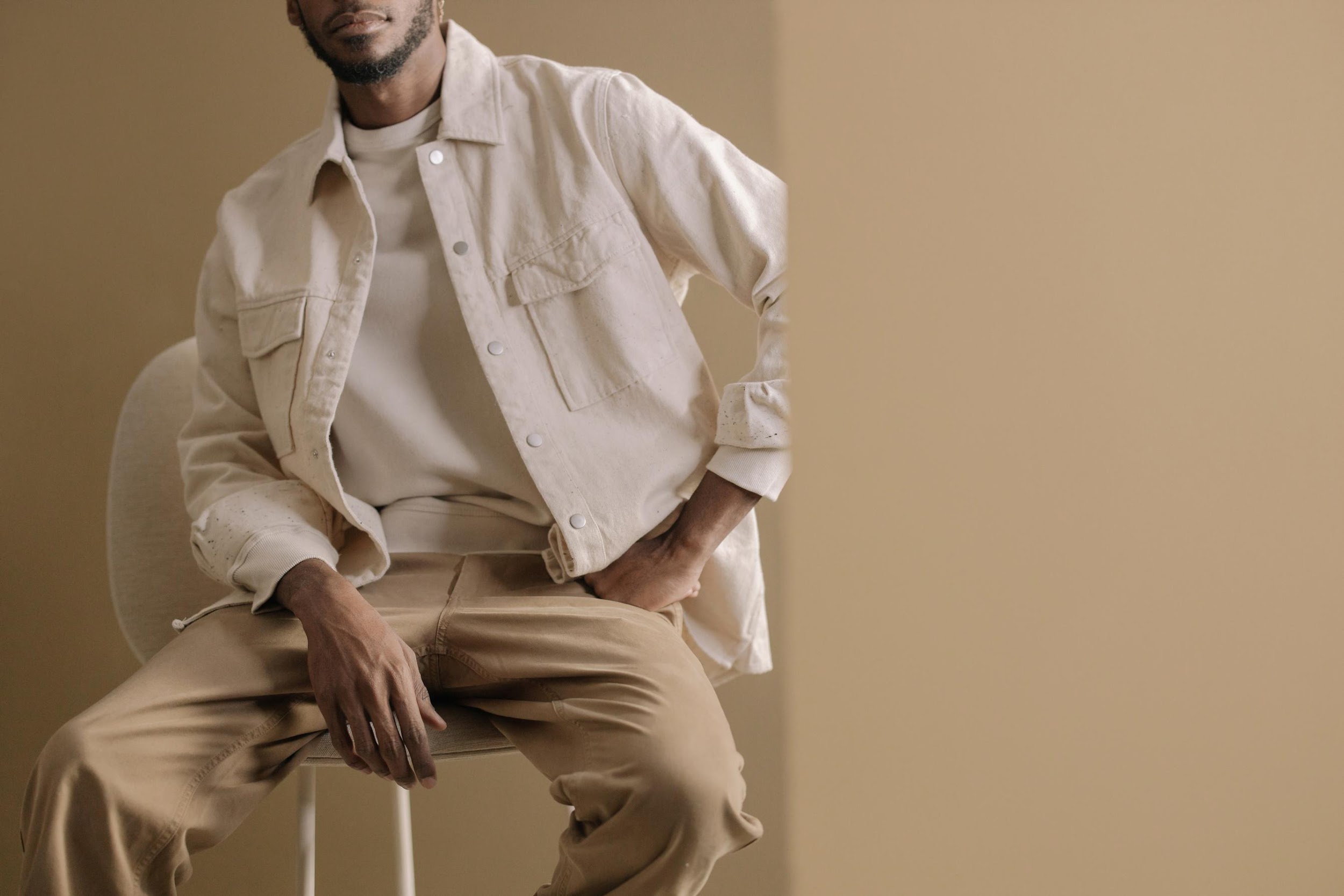 BENEFITS
CATEGORY 1
CATEGORY 2
CATEGORY 3
CATEGORY 4
Presentations are communication tools that can be used as demonstrations, lectures, speeches, reports, and more. It is mostly presented before an audience.
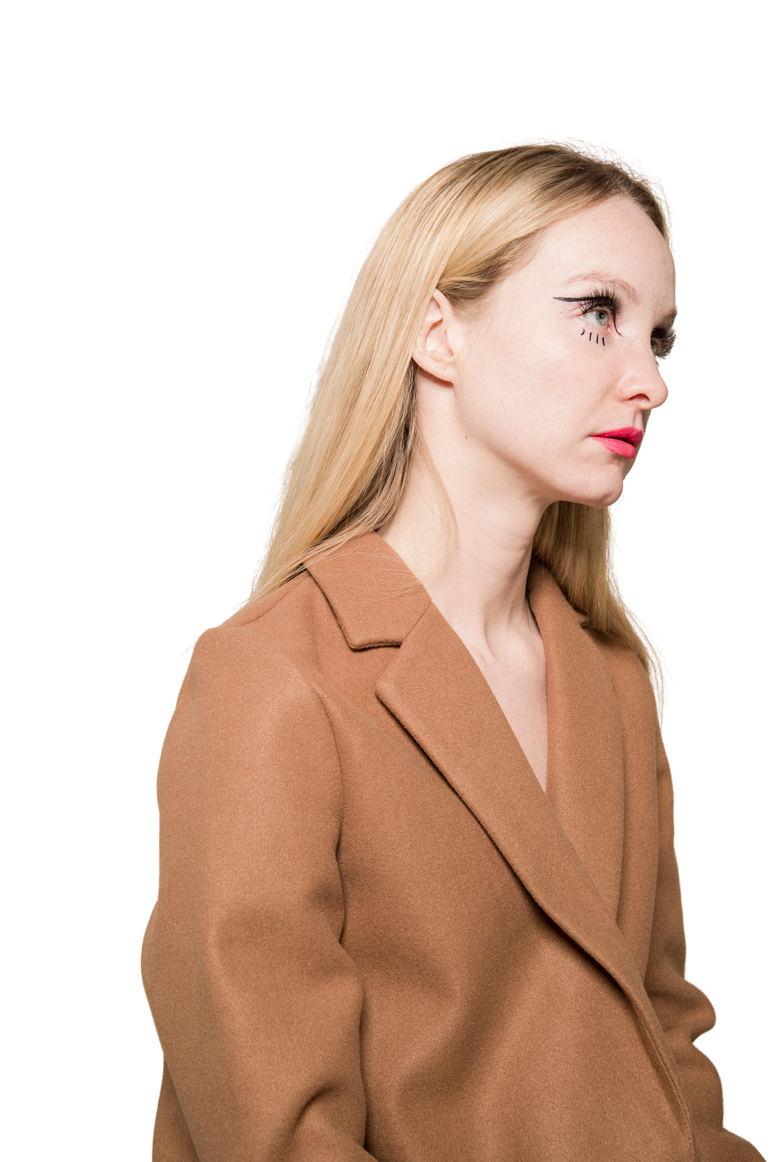 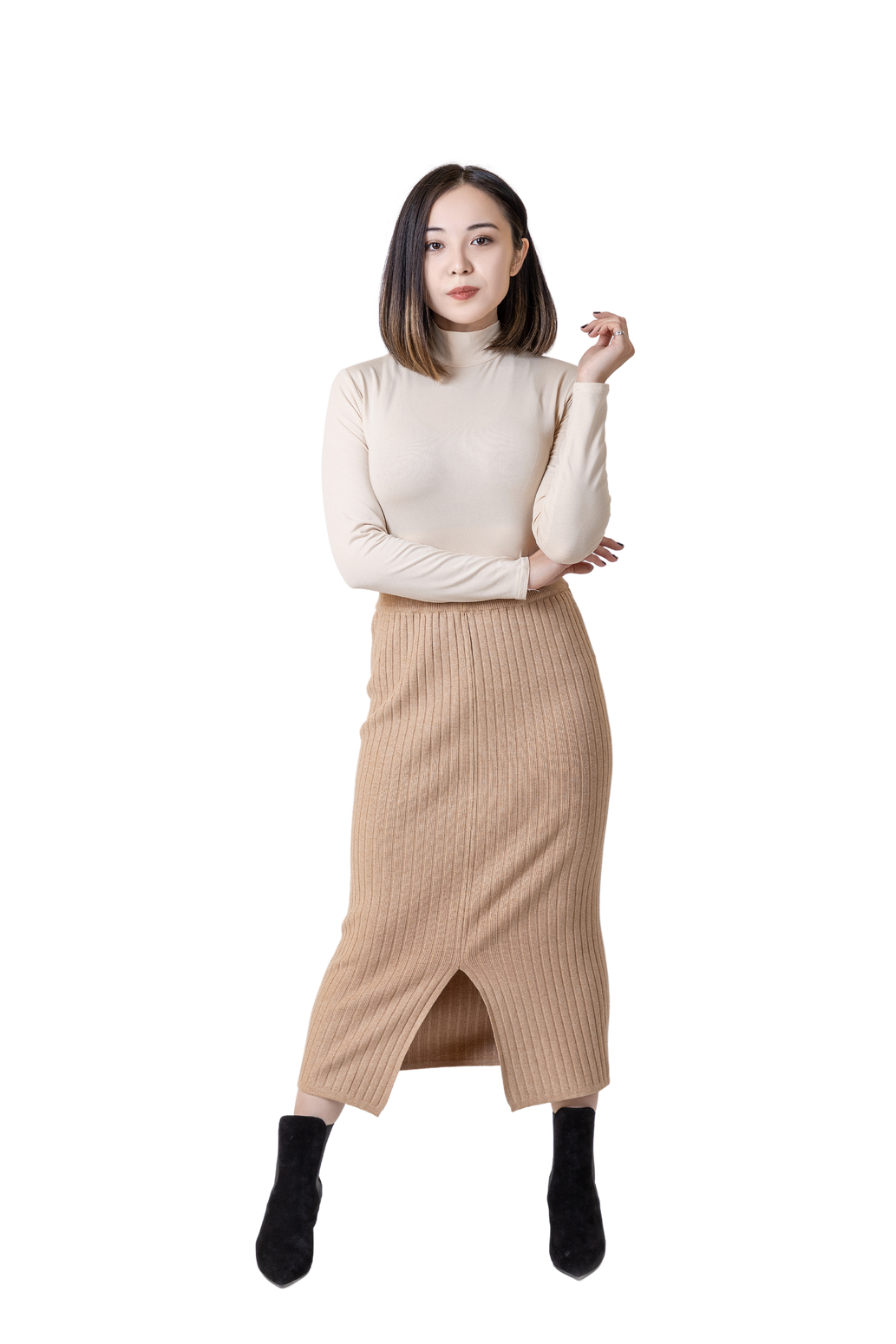 TOP
SKIRT
WRITE A TITLE
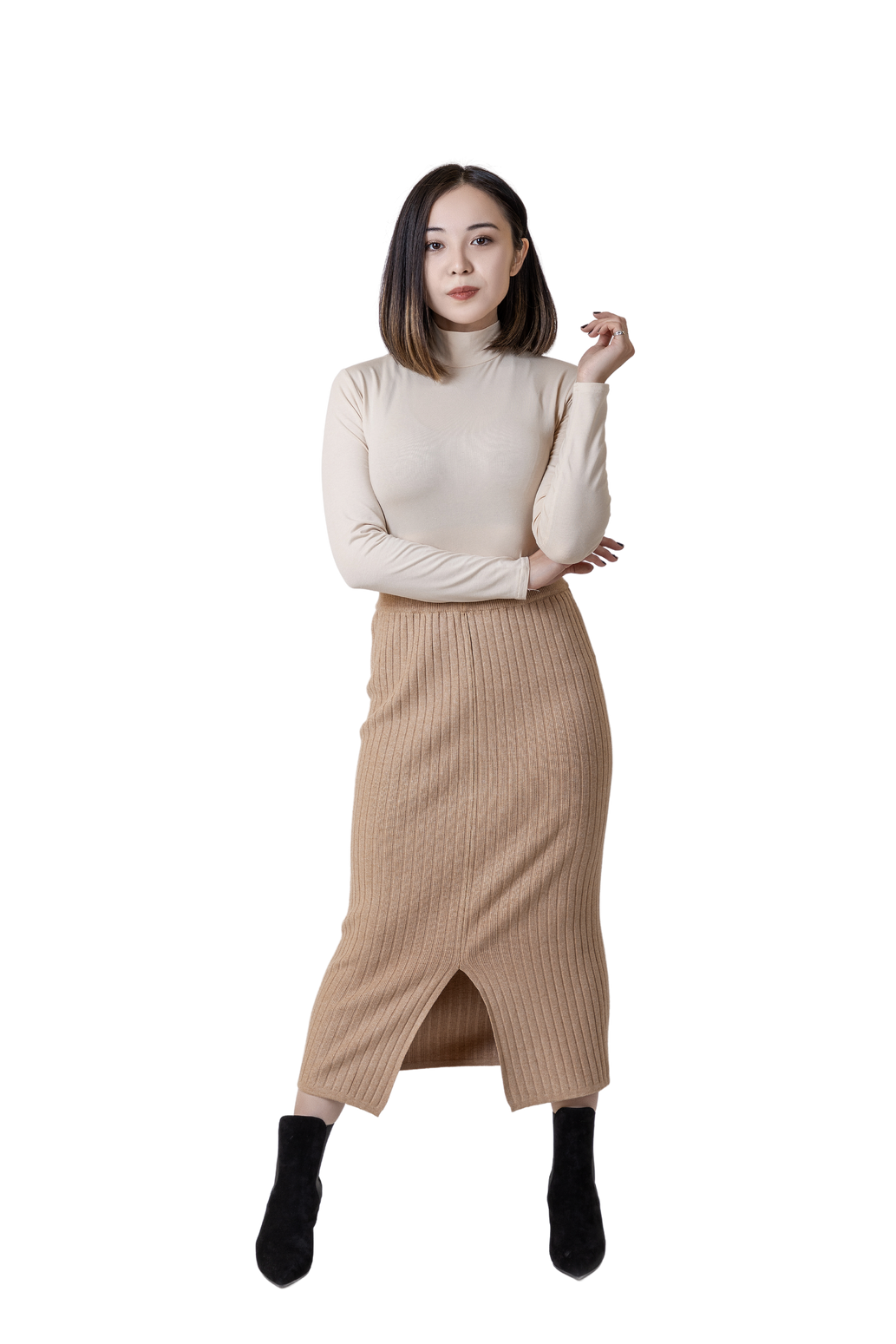 SUB-TITLE
SUB-TITLE
PRODUCT NAME
PRODUCT NAME
$90.50
$65.00
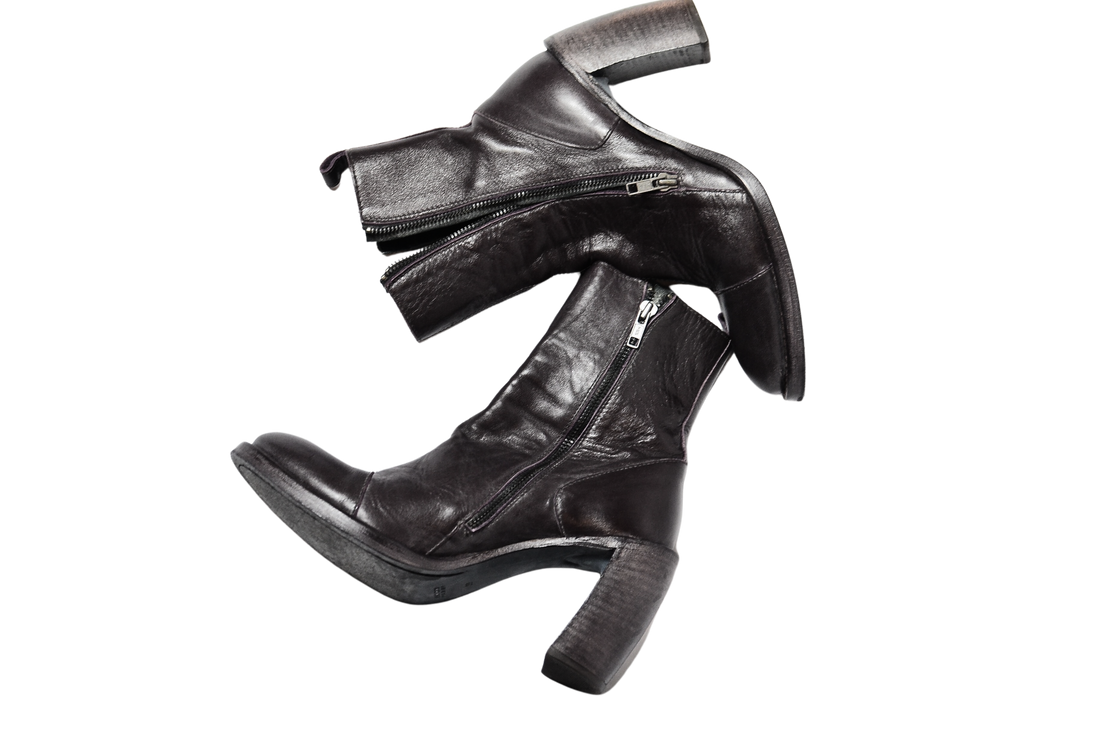 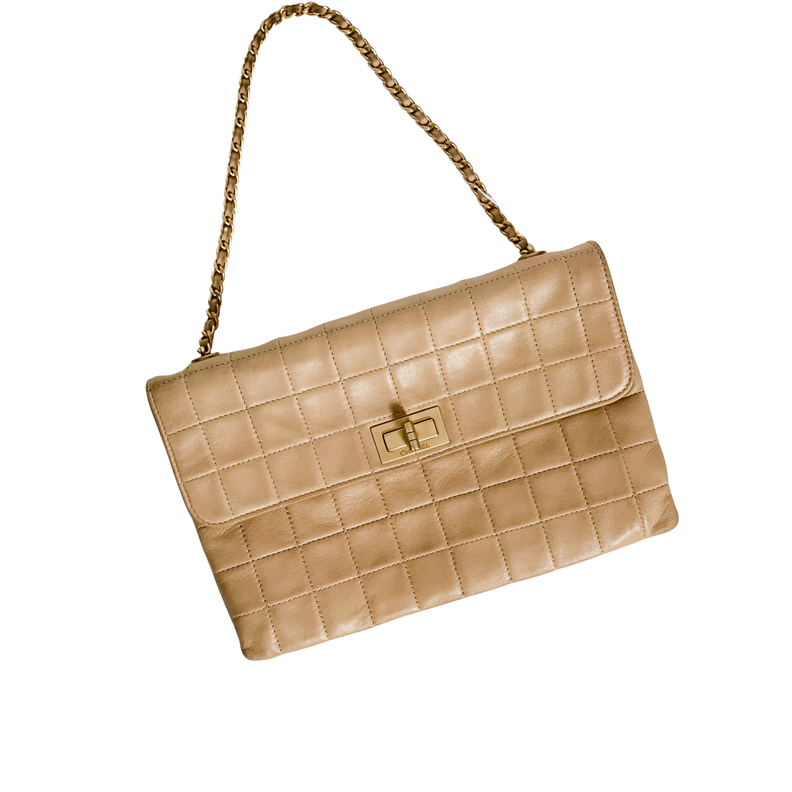 SHOES
BAG
SUB-TITLE
SUB-TITLE
PRODUCT NAME
PRODUCT NAME
$120.50
$200.50
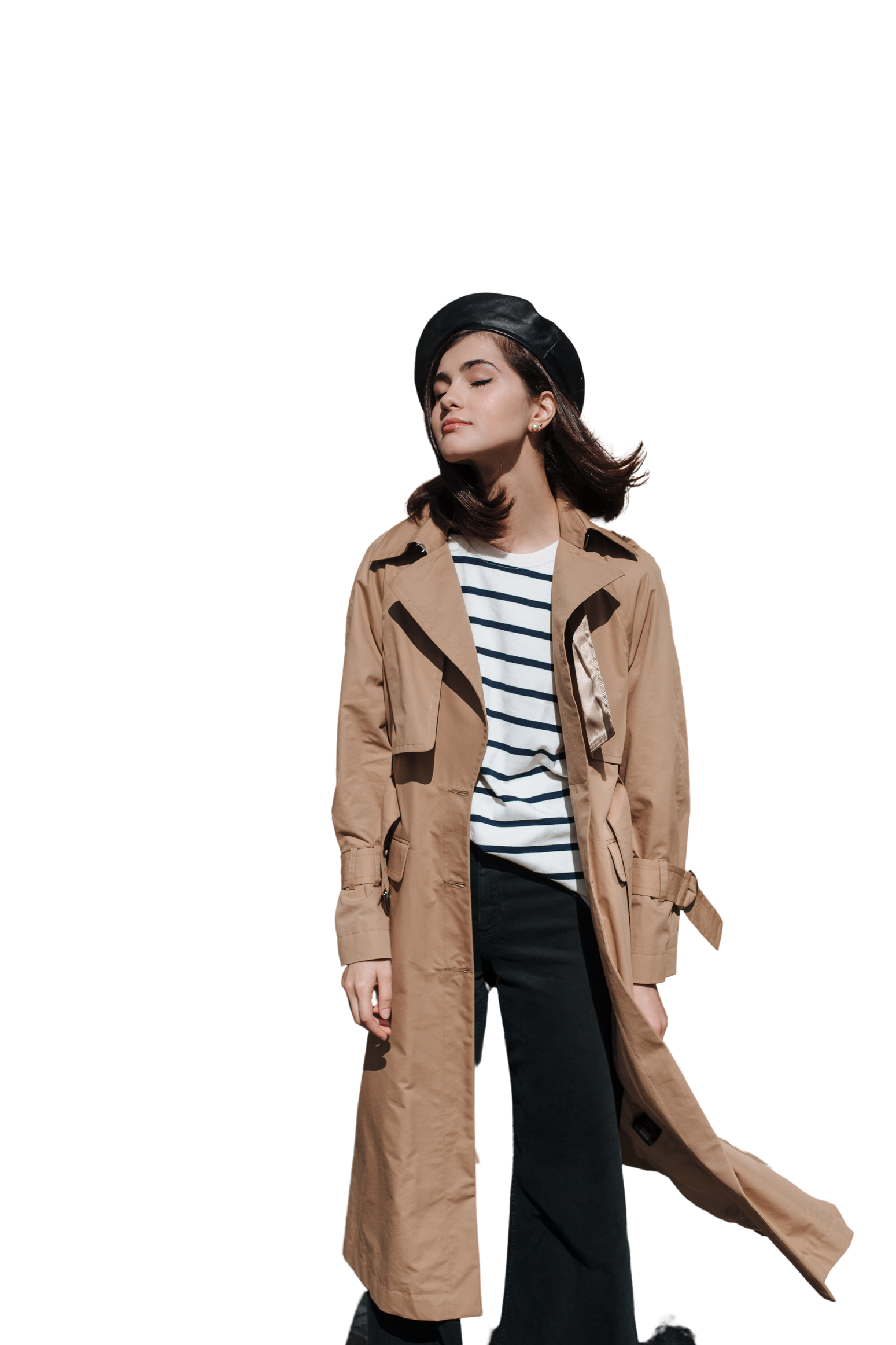 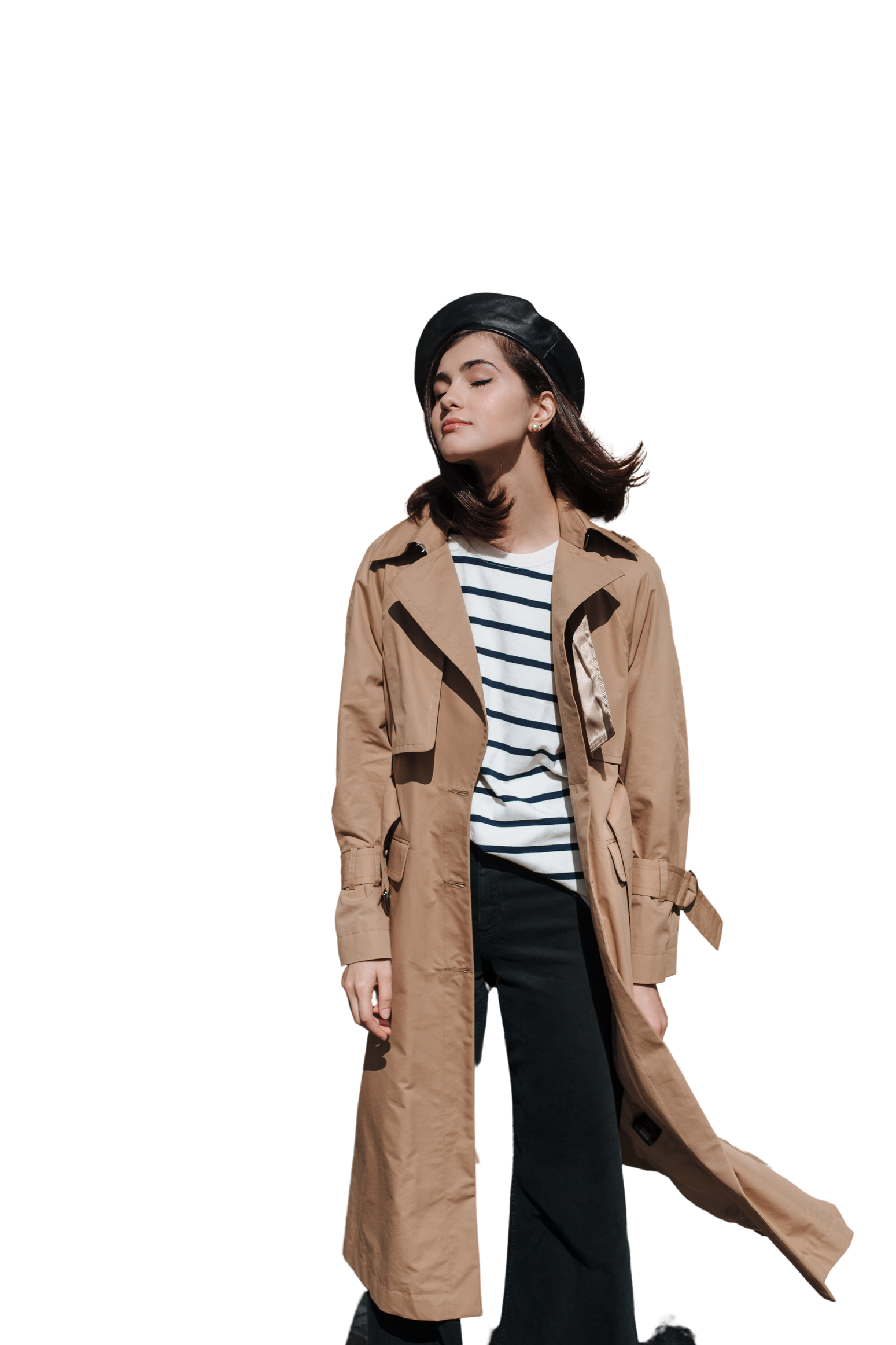 PRODUCT NAME
CUSTOMER REVIEWS
#1234567
CATEGORY 1
CATEGORY 2
CATEGORY 3
Lorem ipsum dolor sit amet, consectetur adipiscing elit, sed do eiusmod tempor incididunt ut labore et dolore magna aliqua..
Elaborate on what
you want to discuss.
Elaborate on what
you want to discuss.
Elaborate on what
you want to discuss.
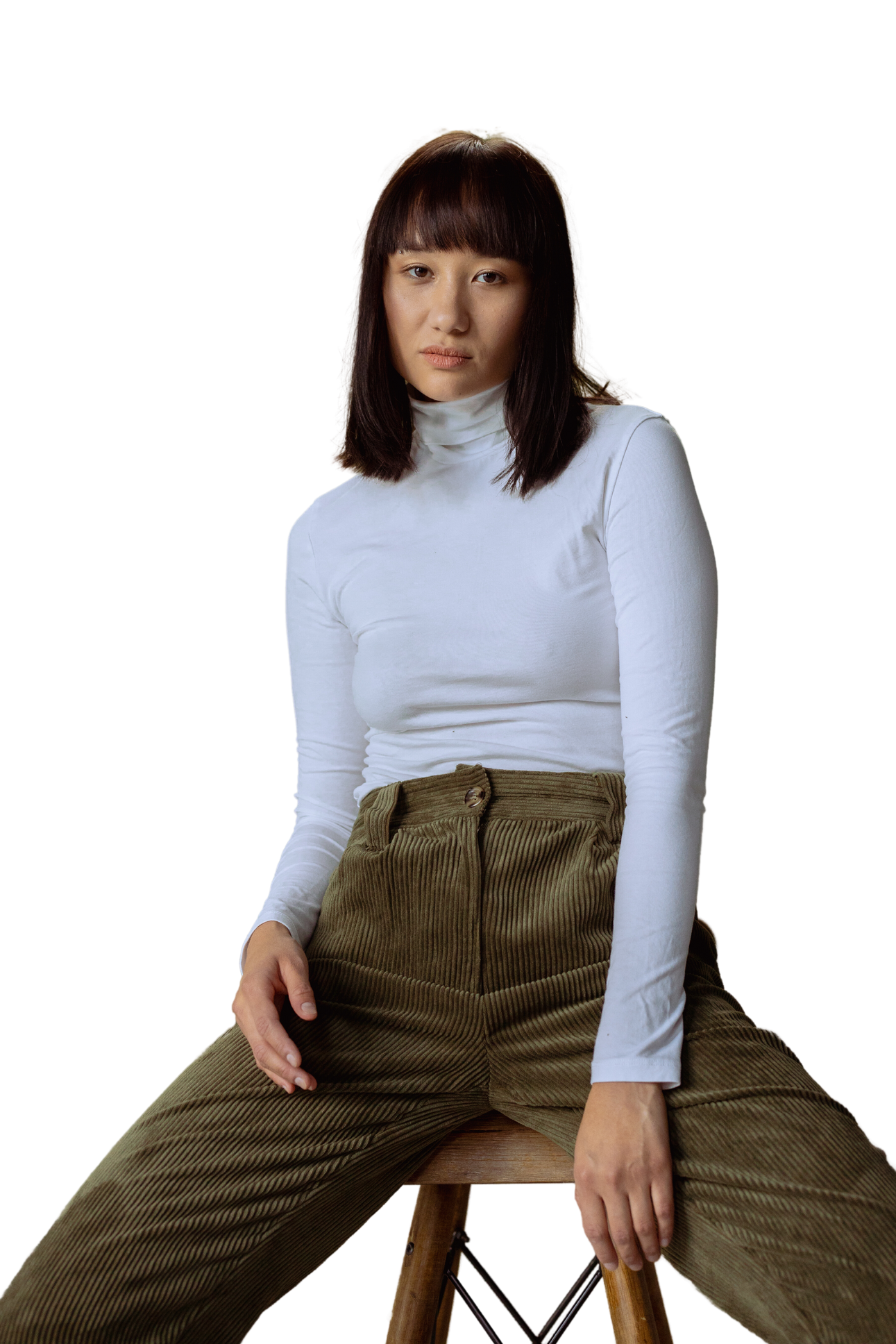 80% POLYESTER 20% WOOL
2023
#123456
WRITE A
MAIN TITLE
$85.90
Presentations are communication tools that can be used as demonstrations, lectures, speeches, reports, and more. It is mostly presented before an audience. It serves a variety of purposes, making presentations powerful tools for convincing and teaching.
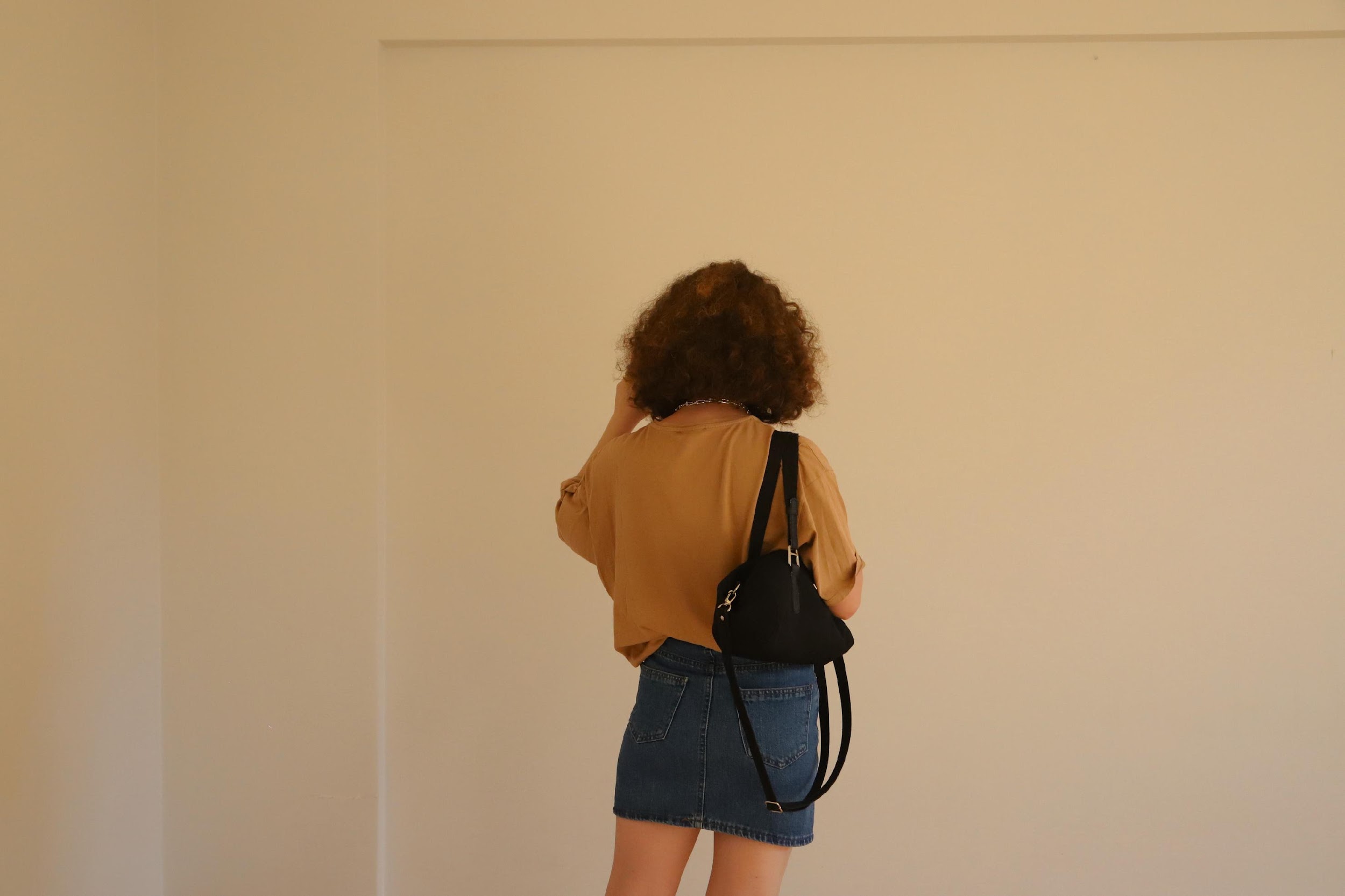 Contact Us
123-456-7890
@reallygreatsite
hello@reallygreatsite.com
reallygreatsite.com
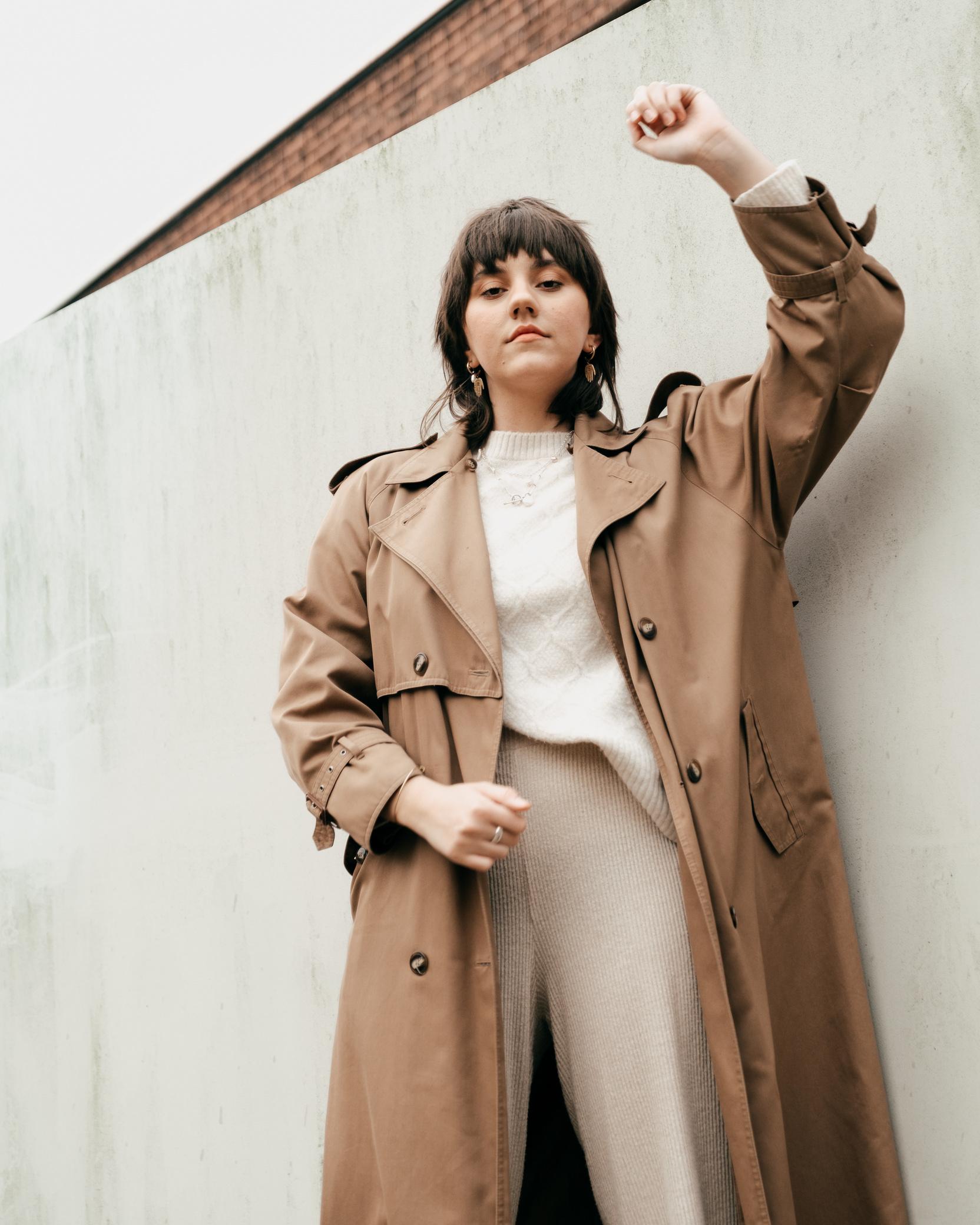 Credits
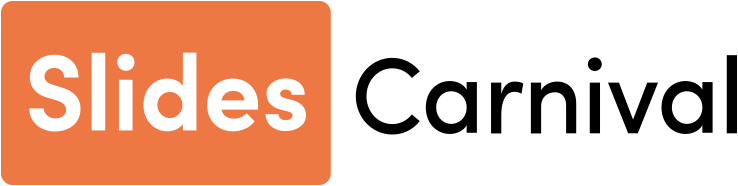 This presentation template is free for everyone to use thanks to the following:
HAPPY DESIGNING
SLIDESCARNIVAL
for the presentation template
PEXELS
for the photos
Resource 
Page
Use these design resources
in your Canva Presentation.
This presentation template
uses the following free fonts:

Titles: Lora
Headers: Catamaran
Body Copy: Catamaran

You can find these fonts
online too. Happy designing! 

Don't forget to delete this
page before presenting.